yksdlHkk pquko 2014
1
fuokZpu O;; vuqoh{k.k(EEM)
2
**yksdra= eas xjhc o vehj lc dks leku volj feyuk pkfg;s**

						   egkRek xka/kh
3
pqukoksa dks izHkkfor djus okys eq[; rRo
Hkqt cy
/ku cy
4
“/ku cy”
pquko izfØ;k dks izHkkfor djrk gS %
ernkrkvksa ds yqHkkus esa]
vH;fFkZ;ksa dks yqHkkus esa]
vU; O;fDr;ksa& ;Fkk ehfM;k] dk;ZdrkZ vkfn dks yqHkkus esaA
lkFk gh fu/kkZfjr lhek ls vf/kd O;;  djuk /kkjk 77¼3½ vkj-ih- ,DV 1951 ds v/khu ,d Hkz"V vkpj.k Hkh gSA
5
Nothing Official About it…
Ceiling Limit for a candidate
Is there any Celing Limit for an Agent of Candidate?

So,….
6
fuokZpu O;; ij fu;U=.k D;ksa \
rkfd Lkc vH;fFkZ;ksa dks leku IysVQkEkZ       fey lds]
rkfd ernkrk fcuk izyksHku ds ernku dj lds ,oa]
fuokZpu izfØ;k dks *’kq)* j[kk tk ldsA
7
fuokZpu O;; ds izdkj
vuqKs; O;; ¼Permissible Expenditure½%&
iksLVj] CkSuj] dV&vkmV vkfnA 
tu lHkk@jSyh&VSUV] dqlhZ] ekbd] ekyk vkfnA
pquko dk;kZYk;A
okgu] ykmMLihdj vkfnA
dk;ZdrkZ ikfjJfed] [kkus ds iSdsV vkfnA
foKkiu] fizUV@bySDVªkWfud ehfM;k vkfnA yksdlHkk pquko gsrq lhfyax lhek&40 yk[k #-
8
voS/kkfud ¼Not Permissible½ O;;
ernkrk@vH;FkhZ dks udn ckaVukA
lkM++h@/kksrh@dacy ;k vU; migkj nsukA
efnjk dk forj.kA
yaxj pykukA
iSVªksy@Mht+y Myokuk vkfnA budks rRdky :dokuk tkuk pkfg;s o RP Act/IPC ;k vU; fu;eksa ds rgr FIR/bLrxklk ntZ djk;k tkuk pkfg;sA
9
voS/kkfud ¼Not Permissible½ O;; ds dqN mnkgj.k
lqcg lekpkj i=ksa ds lkFk fyQkQs esa udn HkstukA
ernkrkvksa dks lqcg nw/k dh FkSyh ds lkFk udn nsukA
ernkrkvksa }kjk lkgwdkjkas ls fy;s x;s NksVs dTkksZa  dks vH;fFkZ;ksa }kjk pqdkukA
ernkrkvksa dks fdlh Hkh vH;FkhZ dks er ugha nsus ds fy;s /ku nsuk ;fn os viuh vaxqyh vfeV L;kgh ds fu'kku ds fcuk fn[kkrs gSaA
10
yxkrkj
efgyk ernkrkvksa dks Lo;a lgk;rk lewgksa ds ek/;e ls udn caVokukA
LFkkuh; usrkvksa dks /ku nsuk tks ernkrkvksa dks ckaVk tk ldsA
lkewfgd Hkkstksa esa iÙky vFkok IysV esa udn j[kukA
egkujsxk vkfn ;kstukvksa ds uke ij udn ckaVukA
Meh vH;FkhZ dks iSlk nsuk tks okguksa vFkok iksfyax ,stsUVksa ds dke vk,A
11
foi{kh vH;FkhZ ds er rksM+us gsrq fdlh O;fDr dks vH;FkhZ ds :Ik esa [kMk djuk o ml ij O;; djukA
foi{kh vH;fFkZ;ksa dks udn ckaVuk ftlls fd os izHkkoh izpkj ugh djsa ;k mnklhu gks tk;saA
dwiu lsy ds uke ij iSls ckaVukA
foi{kh ds iksfyax ,sts.Vkas dks iSls ckaVuk ftlls ;k rks os pqi jgsa ;k iSls nsus okys ds i{k esa dk;Z djsaaA
xkao ds eqf[k;k dks iSls nsuk tks Bsdk ysrk gS fd xkao ds leLr@vf/kdkf/kd er fnyok;sxkA
12
yxkrkj
xkao esa lM+d]ukyh vkfn cuokus ds fy;s xkao dks iSlk nsukA
eafnj esa ;k fdlh dk;ZZØe esa vkjrh esa vkus okyh efgykvksa dks udnh ckaVukA
vH;FkhZ@jktuhfrd ny }kjk vk;ksftr jSyh esa 'kkfey gksus ds fy, /ku ckaVukA
iksfyax cwFk rd ykus ys tkus ds fy;s okguksa dks iSls nsukA
i=dkjksa dks vius i{k esa lekpkj fy[kokus vFkok foif{k;ksa ds fo:} fy[kokus ds fy;s /ku nsukA
13
yxkrkj
ehfM;k dks foIkf{k;ksa ds dksbZ lekpkj izdkf'kr ugha djus ds fy;s /ku nsukA
RTGS ds }kjk ernkrkvksa ds [kkrs esa /ku gLrkarfjr djukA
fØdsV eSp] QqVcky eSpksa ds fy;s ;qok Dycksa dks /ku nsukA
ernku ls iwoZ Ýh esfMdy dSEi yxokuk] Hktu la/;k oxSjg djukA
xzkeh.k Dyc@ekSgYys dh lfefr;ksa dks Vhoh@ ohfM;ks fjdkMZj vkfn oLrq,sa nsukA
14
yxkrkj
eksckbYk Qksu nsuk] mudks VkWi&vi djokuk jhpkTkZ djokuk vkfnA
lkewfgd fookg lEesyu vk;ksftr djokuk] mldk leLr O;; vH;FkhZ }kjk ogu djukA
LFkkuh; usrkvksa dks ckbd ;k vU; okgu nsukA
isVªksy iEi ij eq¶r isVªksy@M+hty MyokukA
vH;FkhZ dh daifu;ksa ;k laLFkkvksa esa ukSdjh nsukA
/kkfeZd dk;ZØe tSls *lqUnj dkaM ikB*] izopu tSls dk;ZZØe vk;ksftr djukA
Nk=&Nk=kvksa dks eq¶r fdrkcsa nsukA
15
Lo;a }kjk lapkfyr esfMdy@bathfu;fjax laLFkk esa eq¶r esa izos'k fnyokukA
eq¶r esa xk;@HkSal ckaVukA
eq¶r esa [kkn&cht nsukA
eq¶r esa pquko fpUg okys vkbVe tSls rkyk&pkch] izs'kj dqdj] ia[kk vkfn ckaVukA
eq¶r esa Mk;jh] dYkS.Mj] Vh&'kVZ] cSx oxSjg ckaVukA
16
*vk<+fr;k* dks mldh *vk<r* nsuk] mldk C;kt nsukA
/keZ@tkfr ds usrk vFkok izHkko'kkyh O;fDRk dks udn nsuk ftlls ml leqnk; ds oksV mls feysaA
ernkrkvksa dks 'kjkc] vQhe] Mªx ckaVukA
fQYe LVkj ds lkFk jSyh djuk o mudh fQYeksa dh Mh-oh-Mh- vkfn ckaVukA
17
fuokZpu O;; ls lacaf/kr oS/kkfud izko/kku
yksd izfrfuf/kRo vf/kfu;e 1951]
fuokZpuksa dk lapkyu fu;e 1961]
Hkkjrh; naM lafgrk 1860]
Hkkjr fuokZpu vk;ksx ds fn’kk&funsZ’k]
vk;dj vf/kfu;e]
vU; & vkcdkjh] eksVj okgu vf/kfu;e vkfnA
18
Ykksd izfrfuf/kRo vf/kfu;e 1951 ds egRoiw.kZ izko/kku
/kkjk 10¼A½%&fuokZpu O;; yss[ks izLrqr ugha djuk vFkok Hkkjr fuokZpu vk;ksx ds funsZ’kkuqlkj ys[ks rS;kj ugha djukA
  n.M& 3 o"kksZa ds fy;s v;ksX; ?kksf"kr djukA
19
/kkjk 77%& vH;fFkZ;ksa dks ukekadu dh frfFk ls ifj.kke ?kksf"kr gksus dh frfFk rd leLr izdkj ds O;;ksa dk ys[kk fu/kkZfjr izi= esa j[kuk gksxkA 
/kkjk 78%& ifj.kke ?kksf"kr gksus dh frfFk ds 30 fnol esa vH;fFkZa;ks dks fuokZpu O;;ksa dh ,d lR; izfr DEO ¼ftyk fuokZpu vf/kdkjh½ dks izLrqr djuh gksxhA
20
/kkjk 123 % Hkz"V vkpj.k
3 ¼1½ fj'or % fdlh vH;FkhZ@fuokZpu vfHkdrkZ bu nksuksa dh lEefr ls fdlh vU; O;fDr }kjk fdlh Hkh O;fDr dks] fdlh ikfjrks"k.k ¼gratification½ dk ,slk migkj ¼gift½ izLrko ;k opu ftldk izR;{k ;k vizR;{k mn~ns'; gks fd %&
¼d½	fuokZpu esa fdlh O;fDr dks vH;FkhZ ds :i esa [kMs gksus@uk gksus ds fy, ;k vH;fFkZrk okil ysus@uk ysus ds fy, vFkok
¼[k½	fdlh fuokZpd dks er nsus@er nsus ls fojr jgus ds fy, mRiszfjr djukA
21
3 ¼2½ vuqfpr ncko ¼undue Influence½ % fdlh fuokZpu vf/kdkj ds Lora= iz;ksx esa vH;FkhZ@fuokZpu vf/kdrkZ@budh lEefr ls fdlh vU; O;fDr }kjk izR;{k@vizR;{k gLr{ksi dk iz;RuA
1 ¼3½ fdlh O;fDr ds /keZ] ewy oa'k] tkfr leqnk; ;k Hkk"kk ds vk/kkj ij fdlh O;fDr ds fy, er nsus ls fojr jgus dh vihy
¼3A½	fofHkUu oxksZa ds chp /keZ] ewyoa'k] tkfr leqnk; ;k Hkk"kk ds vk/kkj ij 'k=qrk ;k ?k`.kk dh Hkkouk QSykus okyk dk;Z djukA
22
¼4½	fdlh vH;FkhZ ds oS;fDrd 'khy ;k vkpj.k ds laca/k esa ;k vH;fFkZrk okil yssus ds laca/k esa ,sls rF; dk izdk'ku tks feF;k gS ;k feF;k gksus dk fo'okl gSA 
¼5½ /kkjk 24 ds v/khu micaf/kr ernkrkvksa dks ernku dsUnz rd ykus ys tkus ds fy;s HkkMs ij okgu ysukA 
¼6½	 /kkjk 77 ds mYya?ku esa dksbZ O;; djuk ;k izkf/kd`r djukA
¼7½	 ljdkjh deZpkfj;ksa ls dksbZ lgk;rk ysuk tSls & fuokZpu vfHkdrkZ] ernku vfHkdrkZ cuus dks ck/; djukA 
4-¼8½	vH;FkhZ@vfHkdrkZ }kjk cwFk ij cykr dCtkA
23
/kkjk 127¼A½ %& iSEQysV] iksLVj o vU; nLrkostksa dk eqnz.k
dksbZ Hkh O;fDr] dksbZ fuokZpu iSEQysV@iksLVj ftlds eq[; i`"B ij mlds izdk'kd o eqnzd dk uke ,oa irk vafdr ugha gks dk eqnz.k@izdk'ku u rks djsxk vkSj u gh djok;sxkA
24
dksbZ Hkh O;fDr] dksbZ fuokZpu iSEQysV@iksLVj dk eqnz.k ugha djsxk tcrd fd mlds izdk'kd dh igpku dh ?kks"k.kk mlds }kjk gLrk{kfjr ,oa ,sls nks O;fDr;ksa] tks izdk'kd dks O;fDrxr :i ls tkurs gksa] ds }kjk izekf.kr u gks ftls eqnzd dks nks izfr;ksa esa Hkstk u x;k gks] ,oa ;fDr;qDr le; ds Hkhrj iSEQysV@iksLVj ds eqnz.k ds i'pkr~ eqnzd }kjk ?kks"k.kk dh ,d izfr fuEu dks nLrkost ds lkFk Hkstk uk x;k gksA
jkT; dh jkt/kkuh esa eqnz.k %  eq[; fuokZpu vf/kdkjh dks
vU; txg eqnz.k		%	ftyk eftLVªsV dks
25
3¼a½ eqnz.k%&fdlh Hkh nLrkost dh cgqr lkjh izfr;kW djkuk ¼gkFk ls izfrfyfi ds vfrfjDr½ eqnz.k dgykrk gSaA
3¼b½ iSEQysV@iksLVj %& dksbZ Hkh eqfnzr iSEQysV] gS.Mfcy ;k vU; nLrkost tks fd fdlh vH;FkhZ@ vH;fFkZ;ksa ds lewg dks fuokZpu ds laca/k esa izksUur djus ls lacaf/kr gksA
4- /kkjk 127 ¼b½ dh mi/kkjk ¼1½ o ¼2½ ds mYya?ku djus ij 6 ekg rd dkjkokl vFkok 2]000 # dk vFkZn.M vFkok nksuksa ls nf.Mr gksxkA
26
ifjf'k"B & d
fuokZpu iksLVj] iSEQysV bR;kfn ds izdk'kd }kjk izLrqr fd;k tkus okyk ?kks"k.kk dk izksQkekZ
¼yksd izfrfuf/kRo vf/kfu;e 1951 dh /kkjk 127&d ns[ksa½
eSa-------------- iq=@iq=h@iRuh ---------- ¼uke½ fuoklh------ ¼xkao@Vkmu½----------- ¼ftyk½ -------- ¼jkT;½] ,rn~}kjk ?kksf"kr djrk gWwa fd eSa ------------ ¼fuokZpu iksLVj] iSEQysV bR;kfn dk foLr`r C;kSjk nsaa½ dk izdk'kd gwWa----- }kjk fizaV fd, x, gSaaA
¼eqnzd izsl dk uke½ 		   ¼izdk'kd ds gLrk{kj½
27
yxkrkj-----------
LFkku ------
fnukad ---
iwjk irk ----
}kjk vuqizekf.kr fd, x, ¼izdk'kd dks O;fDrxr :i ls tkuus okys½
gLrk{kj ¼uke rFkk irk½
gLrk{kj ¼izfrgLrk{kj djus okys dk uke rFkk irk½
gLrk{kj ¼eqnzd dk uke rFkk irk½
28
ifjf'k"B & [k
fuokZpu iksLVj] iSEQysV bR;kfn ds eqnz.k ds laca/k esa lwpuk izLrqr djus ds fy, izksQkekZ
1- eqnzd dk uke rFkk irk ------
2- izdk'kd dk uke rFkk irk ------
3- izdk'kd ds eqnz.k vkns'k dh rkjh[k ------
4- izdk'kd dh ?kks"k.kk dh rkjh[k ------ 
5- fuokZpu iksLVj] iSEQysVksa bR;kfn dk laf{kr fooj.k ------
6- mi;qZDr eqfnzr nLrkostksa dh izfr;ksa dh la[;k ------
7- eqnz.k dh rkjh[k ------------------
8- mi;qZDr nLrkostksa ds laca/k esa izdk'kd ls fy, tk jgs eqnz.k izHkkj ¼dkxt dh ykxr lfgr½---------------
LFkku ------------------
rkjh[k -------------				 ¼eqnzd ds gLrk{kj rFkk eqnzd dh lhy½
29
/kkjk Hkkjrh; n.M lafgrk ds egRoiw.kZ izko/kku
171¼B½ fj’or ¼Bribery½%&
	dksbZ Hkh O;fDr ernku izfØ;k esa fdlh ,d vH;FkhZ ds i{k esa ernku djus vFkok ernku ls vyx jgus ds fy, /ku@oLrq iznku djrk gS vFkok Lohdkj djrk gS rks fj’or dh Js.kh esa ekuk tk;sxkA
n.M%& 1 o"kZ rd dkjkokl ;k tqekZuk vFkok nksuksaA
30
171¼C½ vlE;d izHkko ¼Undue inffuence½%&
	fdlh O;fDr ds LoSfPNd erkf/kdkj ds iz;ksx djus dks ckf/kr djus vFkok ifjofrZr djus okyk dk;Z vlE;d izHkko ekuk tk;sxkA
n.M%&1 o"kZ rd dkjkokl vFkok tqekZuk vFkok nksuksaA
31
171¼H½%& voS/k Hkqxrku&
	fdlh vH;FkhZ dh fyf[kr lgefr ds fcuk fdlh O;fDRk@laLFkk }kjk dksbZ O;; djuk voS/k gSA
	fdlh vH;FkhZ ds ckjs esa dksbZ lsjksxsV foKkiu izdkf'kr gksrk gS vkSj vH;FkhZ mlesa vlgefr n'kkZrk gS rks ml O;fDr ds fo:) 171¼H½ esa ntZ dj nh tk,xhA 
n.M& 500@&# ds tqekZus ls n.Muh;A
32
171 (I)
	dksbZ vH;FkhZ ;fn fuokZpu O;; yss[ks fu/kkZfjr izk:i esa ugha j[krk gS ;k mUgsa fujh{k.k ds le; izLrqr ugha djrk gS rks mlds fo:} /kkjk 171 ¼I½ ds rgr izFke lwpuk fjiksVZ ntZ djk;h tk;sxhA
n.M %& 500 # tqekZuk
33
dkyk /ku iz;qDr gksus ls jksdus ds mik;
izpkj vfHk;ku]
mM+u nLrs o vU; okguksa esa yxs ekbd ls ?kks"k.kk@vihy djuk]
fo|kfFkZ;ksa o Lo;a lsoh laLFkkvksa ds lg;ksx ls yksxksa dks tkx#d djukA
34
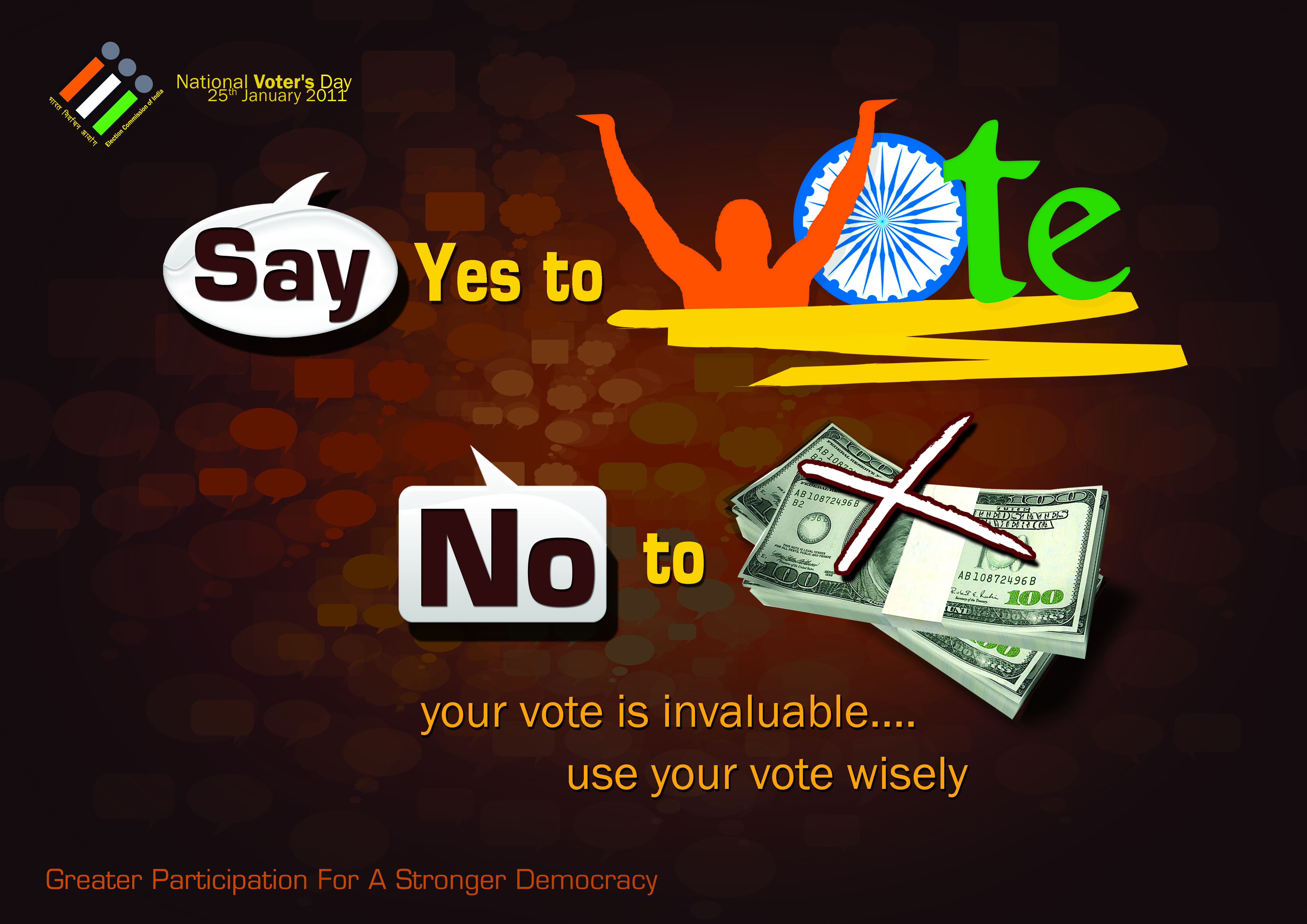 35
ftyk Lrj ij ftyk fuokZpu vf/kdkjh }kjk jktuSfrd nyksa ls lykg dj njsa fu/kkZfjr djuk%&
iksLVj] iSEQysV] cSuj bR;kfnA
ykmMLihdj] ,EIyhQk;j] ekbØksQksu vkfnA
ohfM;ks dslsV@lhMh] vkWfM;ks dslsV vkfnA
VSUV] dqlhZ] est] jksLVªe] Q’kZ] njh] oxSjgA
gksfMaZx] dV&vkmV vkfnA
fizaV ehfM;k esa foKkiu] Mh-oh-Mh- vkfnA
Vhoh ij foKkiuksa dh njsaA
vU; izpkj lkexzhA
36
fuokZpu O;; dks ekWuhVj djus okys vf/kdkjh@ny
O;; izs{kd ¼Expenditure Observer½
lgk;d O;; Ikzs{kd ¼Asstt. Expenditure Observers½
iqfyl izs{kd (Police Observer)
 mM++u nLrs ¼ Flying squads ½
LFkSfrd fuxjkuh ny ¼ S.S.T. ½
ohfM;ks fuxjkuh Vhesa ¼Video Surveillance Teams½
ohfM;ks voyksdu Vhe ¼V.V.T.½ 
ys[kk ny ¼A.T.½
ftyk O;; vuqoh{k.k lsy ¼D.E.M.C.)
f’kdk;r vuqoh{k.k fu;a=.k d{k ,oa dkWy lsUVjA
ehfM;k izek.ku ,oa vuqoh{k.k lfefr (M.C.M.C.½
37
DEO
Expenditure Observer
Expenditure Monitoring Cell
R.O.
AEO
MCMC
(Dist./ State Level)
DEMC
Expenditure monitoring control room
24x7 Call Centre
Accounting Team
(SOR  / FE )
SST – Check post monitoring teams
VVT
F S- complaints of cash transactions /freebies
VST
Public meeting/Rally
Illegal Expenditure.
38
O;; laosnu’khy fuokZpu {ks= ¼bZ-,l-lh-½
fiNyh ?kVukvksa] fuokZpu {ks= ds laf{kIr fooj.k ,oa vU; ?kVukØeksa
ftyk fuokZpu vf/kdkjh ,slh yksdlHkk {ks=ks dk p;u dj eq[; fuokZpu vf/kdkjh dks lwph nsaxsA
eq[; fuokZpu vf/kdkjh lwph Hkkjr fuokZpu vk;ksx dks nsxk ftuesa vR;f/kd O;; vkSj Hkz"V ifjikfV;ksa dks viuk;s tkus dh laHkkouk gSA ,sls yksdlHkk fuokZpu {ks=ksa dks *O;; laosnu’khy fuokZpu {ks=* dk uke fn;k x;k gSA
39
yxkrkj-------
,sls fuokZpu {ks=ksa ds fy, ;fn vko';drk gks rks nks lgk;d O;; izs"kd fu;qDr fd, tk ldrs gSaA mM+unLrk ,oa LFkSfrd fuxjkuh nyksa dh la[;k Hkkjr fuokZpu vk;ksx }kjk vko';drkuqlkj ftyk fuokZpu vf/kdkjh c<+k;saxsA
bu {ks=ksa dh ekWuhVfjaax gsrq jkT; ds ckgj ls iqfyl izs{kd fu;qDr fd;s tk;saxsA
40
fo/kkulHkk pquko 2013 esa O;; laosnu’khy fo/kkulHkk {ks=ksa dh fLFkfr
41
42
O;; laosnu’khy ikWdsV ¼bZ-,l-ih-½
izR;sd fo/kku lHkk {ks= eas O;; laosnu’khy ikWdsVksa dh igpku lk{kjrk ;k vkfFkZd fodkl ;k fiNys fuokZpu esa f’kdk;rksa ds vk/kkj ij dh tk;sxhA
budh igpku ftyk fuokZpu vf/kdkjh ,oa iqfyl v/kh{kd }kjk O;; izs{kd ¼igyh foftV ds nkSjku½ ds ijke’kZ ls dh tkuh gSA fo-lHkk vkepquko 2013 esa ,sls ikWdsV~l dh la[;k ------ FkhA 
,sls ikWdsV ernku ds igys ds vfUre rhu fnuksa ds nkSjku LFkSfrd fuxjkuh Vheksa ¼,l,lVh½ dh 24x7 fuxjkuh esa gksaxsA bl vof/k esa bl ny esa lh-ih-,Q- dk la;kstu gksxkA
43
O;; izs{kd ¼Expenditure Observer½
izR;sd yksdlHkk {ks= ds fy;s ,d O;; i;Z{kd fu;qDr fd;k tk;sxkA
fuokZpu O;; eksuhVfjax dk dk;Z djsaxsA
fuokZpu O;; ij eksuhVfjax dk dk;Z DEO, RO, SP, AEO, Nodel Officer’s ,oa FS, SST, VST, VVT, AT ds lkFk ehfVaxA
fuokZpu rS;kjh fjiksVZ Hkstus ds i'pkr~ izLFkkuA
44
izR;sd vH;FkhZ ds ys[kksa dk de ls de 3 ckj fujh{k.k djsxkA nks fujh{k.kksa esa 3 fnu ls de dk le; ugh gksA vafre fujh{k.k ernku fnol ds rhu fnu ls igys uk gksA
izR;sd vH;FkhZ dk Nk;k izs{kd jftLVj dk fujh{k.k rFkk ,bZvks ds dkedkt dk Ik;Zos{k.k djsxkA
lwpuk ij Rofjr dk;Zokgh ugh djus ij vk;ksx dks fjiksVZA
tCrh dh n’kk esa og vk;ksx dks Fax djsxk o mlh fnu CEO dks izfrfyfi nsxkA
45
fnukad 14-03-13 ds vkns’k dh dkWih lHkh vH;fFkZ;ksa dks nh tk pqdh gS] bldh lqfuf’prrk djsxkA
Paid News ij Hkh og MCMC dks lwfpr djsxkA
O;; i;Zos{kd iqfyl] vk;dj foHkkx o vkcdkjh foHkkx ds uksMy vf/kdkjh ls leUo; cuk,saxsA 
DEMC dh v/;{krk djsxkA
46
lgk;d O;; izs{kd ¼AEO½
izR;sd fo/kku lHkk ds fy;s de ls de ,d lgk;d O;; izs{kd fuokZpu dh vf/klwpuk ds fnu ls mls fu;r dj fn;k tk;sxkA
O;; laosnu’khy yksdlHkk@fo/kkulHkk esa de ls de nks&,d ckgj dh fjdkWfMZx djus ds fy, o nwljk lHkh Vheksa es leUo; cukus ds fy,A
fuokZpu dh vf/klwpuk dh frFkh ls dk;Z djsxk ;FkklaHko dsUnz ljdkj ds xzqi ds vf/kdkfj;ksa dh fu;qfDrA
47
;fn dsUnz ljdkj ds deZpkjh miyC/k ugha rks ys[kk lsok ds vf/kdkfj;ksa dh fu;qfDrA
O;; ioZos{kd dh vuqefr ds fcuk {ks= ugh NksM+sxkA
lHkh lh-Mh@ohfM;ks dh fjiksVZ dks ns[ksxk rFkk lHkh f’kdk;rksa dks ns[ksxkA
Shadow Observation Register  ,oa lk{;ksa  ds QksYMj ¼FE) dk voyksdu djsxk o mudk i;Zos{k.k djsxkA
48
f’kdk;r ij FS dks lwfpr djsxkA FS }kjk ATR izLrqr dh tk;sxhA ;fn FS fjiksVZ ugha nsrh gS ;k nsjh djrh gS rks EO ds /;ku esa yk;sxk tks fd EO vk;ksx dks fjiksVZ nsxkA Copy to DEO & CEO.
Annexure-6 eas nSfud izfrosnu EO dks nsxkA
vH;fFkZ;ksa ds O;; jftLVj ds fujh{k.k ds le; de n’kkZ;s x;s O;; ds laca/k esa fVIi.kh vafdr djds gLrk{kj djsxkA blesa feyh vfu;ferrk dh tkudkjh RO dks RkRdky nsxk tks fd vH;FkhZ dks mlh fnu uksfVl nsxkA
49
vk;ksx dks laoh{kk fjiksVZ cukus esa DEO dks Assist djsxkA
MCMC dh dk;Ziz.kkyh ij Hkh utj j[ksxk o le;&le; ij izs{kd dks fjiksVZ djsxkA
;fn ohfM;ksxzkQj ugha gksus ;k vU; dkj.kksa ls jSyh@ehfVax dh ohfM;ksxzkQh ugha dh tk ldh gks rks og SOR esa vafdr djsxkA
50
Annexure- 6 
Daily Report of Assistant Expenditure Observer
51
To be conti…..
Date: -	

                                                                          Signature
                                                                          Name of Assistant Expenditure Observer
52
iqfyl izs{kd (Police Observer)
O;; laosnu’khy fuokZpu {ks=ksa esa iqfyl isz{kd dh fu;qfDr Hkkjr fuokZpu vk;ksx ds }kjk
iqfyl izs{kd vf/klwpuk dh frfFk ls ernku lekfIr rd {ks= esa jgsxkA
iqfyl izs{kd vU; ckrksa ds vykok dqN ftyksa dks lekfgr djus okys {ks= esa mM+u nLrksa vkSj LFkSfrd fuxjkuh Vheksa ds dk;ksZa dk fujh{k.k djsaxs] rFkk lqfuf’pr djsaxs fd ,Q-,l- }kjk lHkh f’kdk;rksa ij mfpr ,oa fu"i{k :Ik ls dk;Zokgh dh tk jgh gS rFkk LFkSfrd fuxjkuh Vhesa izHkkoh :Ik ls dk;Z dj jgh gSaA
53
yxkrkj-----
mM+u nLrksa vkSj LFkSfrd fuxjkuh Vheksa }kjk nSfud fdz;kdykiksa dh fjiksVZ dh izfr mlh fnu mudks vxzsf"kr dh tk;sxhA
;fn og muds dk;ksZa ls larq"V ugha gS rks og Vhe esa dsUnzh; iqfyl cy j[kus ds fy, jkT; ds uksMy iqfyl vf/kdkjh ,oa eq[; fuokZpu vf/kdkjh ls leUo; LFkkfir djsxkA
54
yxkrkj-----
iqfyl izs{kd O;; ekeyksa esa O;; izs{kd vkSj vkn’kZ vkpkj lafgrk ds ekeys esa lkekU; izs{kd ds lkFk Hkh leUo; LFkkfir djsxkA
udn ;k migkj ;k ’kjkc bR;kfn ds forj.k ds ckjs esa Hkkjh la[;k esa f’kdk;r izkIr gksus ij ;k dkuwu O;oLFkk dh leL;k dh vk’kadk gksus ij og Lo;a fd;s x;s lq/kkjkRed mik; dh lwpuk vk;ksx dks nsxkA
55
mM+++u nLrk ¼Flying Squads½
izR;sd fo/kku lHkk {ks= ds fy;s rhu ;k vf/kd mM+unLrk nyksa dk xBu
izR;sd ny esa fuEu vf/kdkjh@deZpkjh
ofj"B dk;Zikyd eftLVsªV 			v/;{k
,d ofj"B iqfyl vf/kdkjh
3 iqfyldehZ
,d ohfM;ksxzkQj
R.O ,oa mM+u nLrk R.O./ARO ds funsZ'ku esa dk;Z djsxk
56
yxkrkj------
fuokZpu dh ?kks"k.kk dh frfFk ls dk;Z vkjEHk 
mM+unLrs dk xBu igys ls djds] izf'k{k.k nsus ds mijkUr] lalk/ku ;qDr gksus pkfg;sA
PAS (Public Address System) okgu ij yxk gksuk pkfg;sA
?kks"k.kk dh tkus okyh lkexzh& LVs'kujh
Ethical Voting dk izpkj&izlkj
57
mM+++u nLrk ds dk;Z
fdlh Hkh lwpuk&fu;a=.k d{k] i;Zos{kd RO/ARO ls vke turk ls] ij rqjUr ekSds ij tkuk
,d jftLVj j[kuk ftleas lwpuk izkfIr dh frfFk o le; rFkk lwpuk dh izd`fr o lwpuk nsus okys dk uke] in uke vafdr gks lkFk esa dh xbZ dk;Zokgh dk fooj.k e; le; vafdr gksA
58
ekSds ij ryk'kh ysuk&okgu@LFky@O;fDr dh ryk'kh esa fuokZpu lkexzh ds lkFk 50]000 # ls T;knk udnh ;k 10]000 # ls t;knk ewY; dh oLrq,sa 'kjkc] gfFk;kj vkfn feyrs gSa vkSj budk mi;ksx ernkrkvksa esa forj.k gsrq fd;k tk jgk gks ;k fd;k tkus okyk gks rks bl udnh@ oLrqvksa dks mM+unLrs }kjk tCr fd;k tk;sxkA 
fdlh vH;FkhZ@vfHkdrkZ@leFkZdksa ds ikl 50]000 ls vf/kd udnh o 10]000 ewY; dh oLrq,a feyrh gSa rks tCr dh tk,xhA
59
tCrh dh dk;Zokgh dk;Zikyd eftLVªsV }kjk dh tk;sxhA
dk;Zikyd eftLVªsV ds }kjk ,d iapuke rS;kj fd;k tk;sxk ftl ij ny ds lHkh lnL;ksa o ml O;fDr ds Hkh gLrk{kj gksaxs ftlls ryk'kh yh xbZ gSaA
10]00]000 # ls T;knk udn jkf'k dh tCrh dh fLFkfr esa vk;dj foHkkx dks lwfpr fd;k tk;sxk o tCr jkf'k vk;dj foHkkx dks lqiqnZ dj nh tk;sxhA
60
vk;dj foHkkx dks tCr jkf'k lqiqnZ djus rd tCr jkf'k dks"kky; esa j[kh tk;sxhA
dk;Zikyd eftLVªsV }kjk Hkkjrh; naM lafgrk dh /kkjk 171(b) ds rgr F.I.R. ntZ djkbZ tk;sxhA
tCrh dh dk;Zokgh djus ds i'pkr~ vuqyXud&57 ds vuqlkj jlhn nh tk;sxh] ftl ij uksMy vf/kdkjh] O;; vuqoh{k.k izdks"B dk uke o inuke fy[kk tk;sxkA
61
ryk'kh o tCrh dh laiw.kZ izfØ;k dh ohfM;ksxzkQh djkbZ tk;sxhA
nSfud fjiksVZ vuqyXud&8 esa rS;kj dj SP dks Hksth tk;sxhA izfr RO, DEO o ARO dks nh tk;sxhA
mM+unLrs dks vkn'kZ vkpkj lafgrk ds eq[; izko/kkuksa dk izf'k{k.k ftyk Lrj ij fn;k tk;sxkA
62
vkn'kZ vkpkj lafgrk ds mYya?ku vkfn ds laca/k esa Hkh mM+u nLrk dk;Zokgh djsxkA fjiksVZ vuqyXud&8A esa  SP, RO, DEO, ARO dks nsxkA
yksxksa esa fo'okl cgkyh dk dk;Z (Confidence Building Work) Hkh mM+u nLrs }kjk fd;k tk;sxk o vlkekftd rRoksa ds fo:} dk;Zokgh Hkh dh tk;sxhA
63
tCr jkf'k ds laca/k esa 7 fnu esa tkap dh tk;sxh fd D;k mls ernkrkvksa ds forj.k gsrq gh ys tk;k tk jgk FkkA ;fn gkW rks IPC dh /kkjk 171 ¼b½ esa F.I.R.nTkZ ¼12½ djkbZ tk;sxhA ;fn ugha] rks tCr jkf'k dks uksMy vf/kdkjh] EMC }kjk NksM+ fn;k tk;sxkA
64
mM+++u nLrs ¼Flying Squads½ }kjk 
?kks"k.kk dh fo"k; oLrq
ßHkkjrh; naM lafgrk dh /kkjk 171 [k ds vuqlkj] dksbZ O;fDr fuokZpu ÁfØ;k ds nkSjku fdlh O;fDr dks mlds fuokZpd vf/kdkj dk Á;ksx djus ds fy, mRÁsfjr djus ds mn~ns’; ls udn ;k oLrq :i esa dksbZ ifjrks"k nsrk gS ;k ysrk gS og ,d o"kZ rd ds dkjkokl ;k tqekZus ;k nksuksa ls n.Muh; gksxkA blds vfrfjDr] Hkkjrh; naM lafgrk dh /kkjk 171 x ds vuqlkj tks dksbZ O;fDr fdlh vH;FkhZ ;k fuokZpd] ;k
65
fdlh vU; O;fDr dks fdlh Ádkj dh pksV yxkus dh /kedh nsrk gS og ,d o"kZ rd ds dkjkokl ;k tqekZus ;k nksuksa ls n.Muh; gSA mM+u nLrs] fj’or nsus okyksa vkSj ysus okyksa nksuksa ds fo:) ekeys ntZ djus ds fy, vkSj ,sls yksxksa ds fo:) dkjZokbZ djus ds fy, xfBr fd, x, gSa tks fuokZpdksa dks Mjkus vkSj /kedkus esa fyIr gSaA lHkh ukxfjdksa ls ,rn~}kjk vuqjks/k fd;k tkrk gS fd os dksbZ fj’or ysus ls ijgst djsa vkSj ;fn dksbZ O;fDr dksbZ fj’or dh is’kd’k djrk gS ;k mls fj’or vkSj fuokZpdksa dks Mjkus@/kedkus ds ekeyksa dh tkudkjh gS rks mUgsa f’kdk;r ÁkIr djus ds Ádks"B ds VkWy Ýh uacj 1950 ij 24x7 ij lwfpr djuk pkfg,AÞ
66
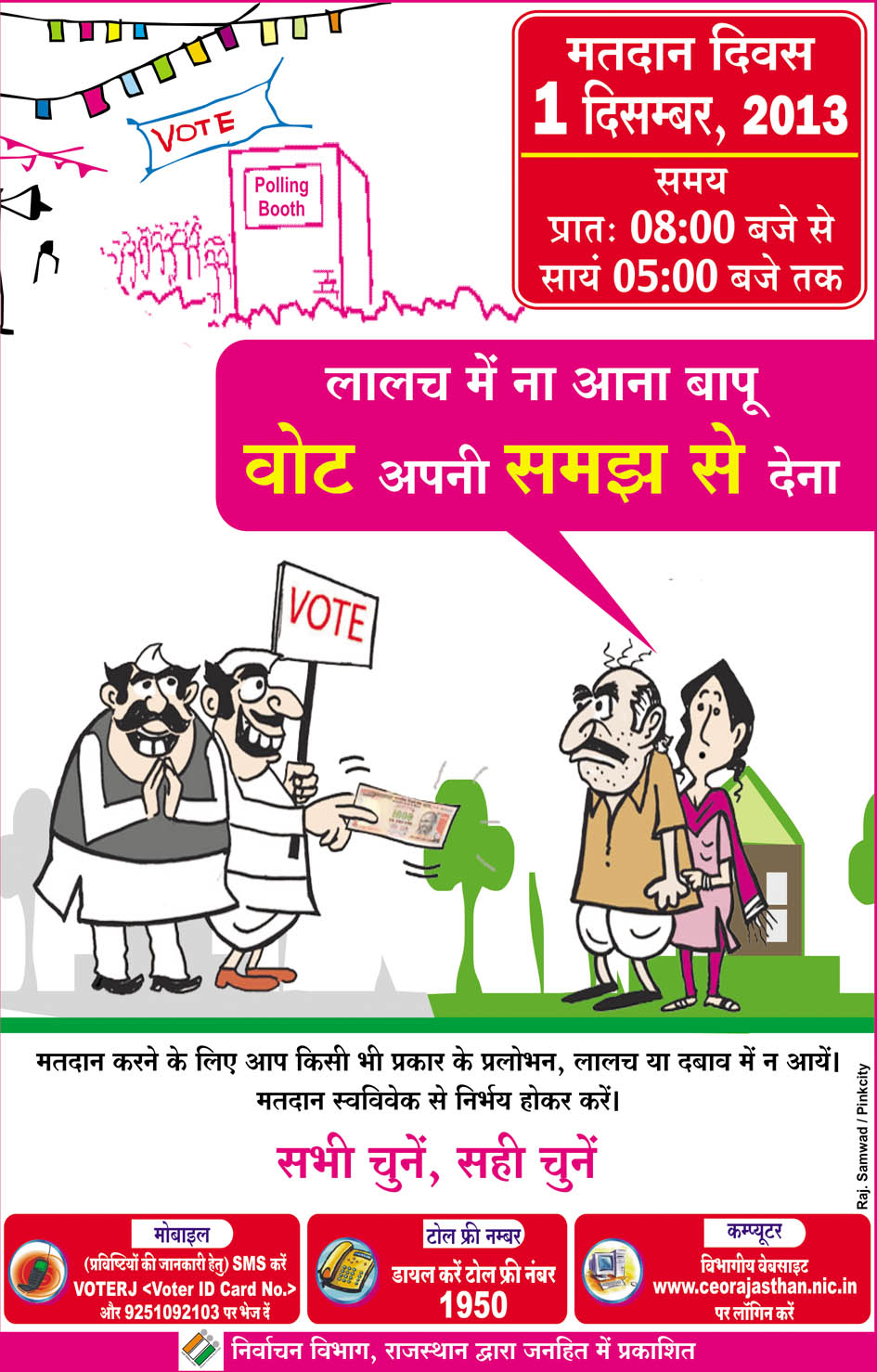 67
iapukek
tCrh dh dk;Zokgh ds nkSjku iapukek rS;kj fd;k tk;sxk tks fuEu izdkj ls gksxk %&
iapukek
	eSa--------- ¼dk;Zikyd eftLVªsV dk uke½ -----------in---------------foHkkx---------- ftls -------yksdlHkk {ks= ds ------ fo/kkulHkk {ks= ds mM+unLrk la[;k--------------dk dk;Zikyd eftLVªsV fu;qDr fd;k x;k gSA 
eq>s-------------- ¼lwpuk dk L=ksr½ ls Kkr gqvk gS fd ------------- ¼lwpuk dk lkj½ -----------A mDr lwpuk ds vk/kkj ij eSa vkt fnukad ------------------dks ---------cts-------------- ¼ekSds dk fooj.k½ igqWpkA esjs lkFk ny ds Jh ------------------- ¼uke½---------------- ¼in½------------------------,oa Jh ----------------- ¼ohfM;ksxzkQj dk uke½ FksA ekSds ij Jh ------------------ iq= Jh ----------------mez-----------------fuoklh------------¼iw.kZ irk ,oa eksckbZy uEcj½ mifLFkr feysA eSaus ekSds ij ns[kk fd ----------------------- ¼?kVuk dk fooj.k½--------------A
68
ny us okgu la[;k ----------------dh ryk'kh yh ftlesa ------------udn jkf'k------------:i;s ewY; dh oLrqvksa ¼oLrqvksa dk fooj.k½ feyhA iwNrkN ds vk/kkj ij izkFkfed :i ls eq>s vans'kk gqvk fd mDr jkf'k ernkrkvksa esa ckaVus ds :i esa dke vkus okyh FkhA blfy, -----------------jkf'k dks tCr fd;k x;k ,oa mldh jlhn vuqyXud&57 esa Jh ---------------iq= Jh ---------------------dks nhA mDr tCrh dh ohfM;ksxzkQh djokbZ xbZ tks lh-Mh- ua-------------esa fjdkMZ dh gSA ekSds ij Jh ----------------- ,oa Jh ------------ds c;ku fy;s x;s tks iapukek ds lkFk layXu gSA ekSds ij iapukek dks i<+dj lHkh dks lquk;k x;k o mifLFkr O;fDr;ksa] ny ds lnL;ksa o Jh -----------iq= Jh ----------ds gLrk{kj fy;s x;sA 
g% 	ny ds lnL;		gLrk{kj dk;Zikyd eftLVªsV
	 uke o inuke 	 uke o inuke 
1
2
3
69
Annexure-8
Daily Activity Report by Flying Squad on seizure of Cash/Other items related Complaints on the
date………….. Reference No. ……………………..…Name of the Sub-Division ………….. 			Name and Designation of the Magistrate…………………………..  State…………………………………… 			Name of the Police  Officer…………………………….
70
To be conti…..
Signature
Name & Designation of the Officer in Charge of
Flying Squad / Nodal Officer of State Police HQ

1. The Officer in charge of the Flying Squad will submit the report for each Flying Squad in this format to the SP with copy to RO, DEO, General Observer and Expenditure Observer.
2. The SP will send the report to the Nodal Officer in State Headquarter after compiling the data for the entire district.
3. The Nodal Officer of State Police HQ will compile the data for the whole state and send the report to Commission with copy to CEO of the State.
71
Annexure-8A
Daily Activity Report by Flying Squad on MCC related Complaints on the
Reference No. ……………………..…Name of the Sub-Division ………….. 			Name and Designation of the Magistrate…………………………..  State…………………………………… 				Name of the Police Officer………………………………………….
Signature
						Name & Designation of the Officer in Charge of
						Flying Squad / Nodal Officer of State Police HQ

1. The Officer in charge of the Flying Squad will submit the report for each Flying Squad in this format to the SP with copy to RO, DEO, General Observer and Expenditure Observer.
2. The SP will send the report to the Nodal Officer in State Headquarter after compiling the data for the entire district.
3. The Nodal Officer of State Police HQ will compile the data for the whole state and send the report to Commission with copy to CEO of the State.
72
vuqyXud&57
ftl O;fDr ls udnh@oLrq tCr dh xbZ gS ml O;fDr dks jlhn nsuss ds fy, izi=
iqfLrdk la[;k %-------------------------- 	jlhn la[;k-------------

					fnukad % ------------------------
dk;Zikyd eftLVªsV dk uke ----------------------------¼mM+u nLrs@ LFkSfrd fuxjkuh ny dk usr`Ro djus okyk½
1- Jh --------------------------] fuoklh ------------------------------------------ eksckbZy ua- ---------------ls ---------------¼rkjh[k½ dks------------------------------
73
yxkrkj----------
¼jkT;@la?k jkT; {ks= ds uke½ ds LFkku----------------- ¼LFkku tgk¡ ls tCrh dh xbZ½ ls ---------------------------ftys ds ---------------------------iqfyl Fkkus ds ---------------------------fo/kkulHkk@lalnh; fuokZpu {ks= eas iM+rk gS] ls udnh -----------------------------/kujkf’k ¼'kCnkas eas½@vU; oLrq,a tCr dh xbZ D;kasfd bl iwjh /kujkf’k@vU; oLrqvkas dk iz;ksx fuokZpdkas dks fj’or nsuss eas fd, tkus dk lansg FkkA
;k
2- udn :0------------------------------------------¼:i;s 'kCnkas eas½ vU; oLrqvkas ds C;kSjs Jh------------------------------------------------¼vk;dj foHkkx ds vf/kdkjh dk uke½ dks vk;dj fof/k ds v/khu vko';d dk;ZokbZ ds fy, lkSias x, A ¼tks ykxw u gks mls dkV ns½
74
To be conti…..
f’kdk;r ds fuokj.k ds fy, vki------------------ ¼inuke½ tks fd O;; vuqoh{k.k ,dd ds iz/kku gSa] dk uke½ dks lkr fnukas ds vnaj vihy dj ldrs gSa ;k vko';d jkgr ds fy, vki l;aqDr funs’kd] vk;dj ¼vUos-½ dks Hkh vihy dj ldrs gSaaA

 eqgj lfgr gLrk{kj
¼eftLVªVs dk uke] inuke o irk½ fnukad %
75
fo/kkulHkk pquko esa mM+umLrs }kjk tCr dh xbZ uxn jkf'k ,oa vU; oLrq,a
76
77
78
LFkSfrd fuxjkuh ny ¼SST½
izR;sd fo/kku lHkk Lrj ij 3 ;k vf/kd ny gksaxsA 8&8 ?kaVs ds fglkc ls rhu ikfj;ksa esa 24X7 dk;Z djsaxsA
izR;sd ny esa ,d eftLVsªV] 3 iqfyldehZ] ,d ohfM;ksxzkQj gksaxsA
ny ftys dh eq[; lM+dksa] jkT; ,oa ftys dh lhekvksa ij pSd iksLV dk;e djsxk vkSj vkus&tkus okys okguksa dh fuxjkuh djsxk& 'kjkc] gfFk;kj ,oa cM+h ek=k esa udnh ys tkus ij fuxjkuh j[ksxkA
SST vf/klwpuk dh frfFk ls viuk dk;Z djsxhA
79
,d jftLVj la/kkfjr djsxh ftlesa fuEu dkWye gksaxs
nSfud fjiksVZ Annexure-9 esa iqfyl v/kh{kd dks Hkstsxk ftldh izfr fjVfuZax vf/kdkjh@ftyk fuokZpu vf/kdkjh o O;; izs{kd] lkekU; izs{kd] iqfyl izs{kd dks mlh fnu nsxkA
iqfyl foHkkx ds uksMy vf/kdkjh lHkh lwpuk,a ,df=r dj pquko vk;ksx dks Hkstsaxs izfr eq[; fuokZpu vf/kdkjh dks nsaxsA
80
---------LFkSfrd fuxjkuh ny ¼SST½
SST dh leLr dk;Zokgh dk;Zikyd eftLVsªV dh mifLFkfr esa gh gksxh o leLr izfdz;k dh ohfM;ksxzkQh dh tk;sxhA dk;Zikyd eftLVsªV dh vuqifLFkfr esa dk;Zokgh ugha dh tk;sxhA
SST }kjk ohfM;ks fjdkWMZ ,-vkj-vks- ds ikl oh-oh-Vh@,-Vh- dks tek djk;k tk;sxkA 
SST tujy izs{kd ,oa O;; izs{kd dh lykg vuqlkj Mh-bZ-vks- ,oa ,l-ih- ds fu;a=.k esa dk;Z djsaxs rFkk ernku ds 72 ?kaVs iwoZ bl ra= dks vkSj etcwr cuk;k tk;sxkA
mDRk ohfM;ks@MhohMh dh dkWih 300@&#- ysdj nh tk ldrh gSA
81
---------LFkSfrd fuxjkuh ny ¼SST½
bldk O;kid izpkj&izlkj fd;k tkuk pkfg;sA 
pSfdax ds nkSjku 50]000@& ls T;knk dh udnh 10]000@& ls T;knk ewY; dh 'kjkc] migkj ;k gfFk;kj tks fd ernkrkvksa es forj.k ds fy;s ys tk;h tk jgh gS rks bls tCr fd;k tk;sxkA ohfM;ksxzkQh] Mªkboj o vU; ds c;ku ntZ fd;s tk;saxsA 
pSfdax ds nkSjku Vhe fouez O;ogkj djsxh o ukxfjdksa dk mfpr lEeku djsxhA efgykvksa ds ilZ efgyk vf/kdkjh dh mifLFkfr esa gh pSd fd;s tk;saxsA
82
tCrh dh n’kk esa vihy O;; eksuhVfjax izdks"B ds uksMy vf/kdkjh ds le{k gksxhA 
tCrh dh dk;Zokgh esa vihy vf/kdkjh dk uke fy[kk tk;sxk o ,d izfr bl O;fDr dks nh tk;sxhA 
tCrh ds i’pkr~ tCr jkf’k Vsªstjh esa tek djk;h tk;sxh tks U;k;ky; ds fu.kZ; ds vuqlkj fuLrkfjr dh tk;sxhA
83
ftyk fuokZpu vf/kdkjh Vsªt+jh ¼dks"k dk;kZy;½ dks funsZf’kr djsaxs fd dk;kZy; le; ds Ik’pkr~ vFkok vodk’k esa Hkh tCr udn jkf'k tek djsaxsA
10 yk[k ls vf/kd tCrh dh fLFkfr esa vk;dj vf/kdkjh vFkok lacaf/kr izoZru foHkkx dks Hkh lwfpr dj mudks Hkh lkFk j[ksaxsA
tCrh dh fLFkfr esa iapukek cuk;k tk,xkA
84
Annexure-9
Daily Activity Report by Static Surveillance Teams on seizure of Cash/ Other items related Complaints on the date………….. Place of Check Post…………. …………….	Name and Designation of the Magistrate…………… District……….......... State…………	Name and Designation of the Police Officer …………………..……
Signature
					Name & Designation of the Officer in Charge of
					Static Surveillance Team/ Nodal Officer of State Police HQ
Note:
1.The Officer in charge of the SST will submit the report for each Static Surveillance Team in this format to the SP with copy to RO, DEO, General Observer and Expenditure Observer.
2.The SP will send the report to the Nodal Officer in State Headquarter after compiling the data for the entire district.
3.The Nodal Officer of State Police HQ will compile the data for the whole state and send the report to Commission with copy to CEO of the State/UT
85
fo/kkulHkk pquko esa LFkSfrd fuxjkuh ny }kjk tCr dh xbZ uxn jkf'k ,oa vU; oLrq,a
86
yxkrkj-----
87
yxkrkj-----
88
yxkrkj-----
89
vuqyXud & 50
eq[; fuokZpu vf/kdkjh dks fuokZpu O;; vuqoh{k.k 
dh ernku ds fnu rd dh fjiksVZ
As on 01.12.2013
90
yxkrkj-----
91
yxkrkj-----
92
yxkrkj-----
93
vihy vf/kdkjh
fuokZpu O;; izdks"B dk uksMy vf/kdkjh&vihy lqusxkA
izkIr vihyksa dk jftLVj la/kkfjr djsxkA 

vihy jftLVj
vihy tCrh dh frFk ls 7 fnu esa gh dh tk ldrh gSA
94
vihy ij FS/SST/ARO ls fVIi.kh ekaxh tk ldrh gSA 
7 fnol esa esfjV ij fu.kZ;A
fuEu izi= esa fjiksVZ djukA
95
ohfM;ks fuxjkuh ny ¼VST½
fo/kkulHkk Lrj ij ,d ;k ,d ls vf/kd Vhe vko';drkuqlkj xfBr dh tk ldsaxhA
ny esa ,d vf/kdkjh] ,d ohfM;ksxzkQj] ,d okgu gksxkA
lcdks Ik;kZIr izf'k{k.k&gksuk pkfg;sA
fjdkWfMZx djrs le; ?kVuk dk uke ,oa izdkj] frfFk] LFkku] ?kVuk dk lapkyu djus okyh ikVhZ vkSj vH;FkhZ dk uke Loj iz.kkyh esa bapktZ }kjk fjdkMZ djk;k tk;sxkA
bl izdkj ohfM;ksxzkQh dh tk;s fd lHkk esa iz;qDr okguksa] ikaMky] dqflZ;ksa] 'kkfe;kuk] ykmMLihdj] Hkk"k.k dh fjdkWfMZax vkfn vk tk;sA
96
'kwfVax ds var esa lc lkekuksa dh ek=k] okgu] QuhZpj] ikaMky dh lkbt vkfn dh ok;l essa fjdkWfMaZx dh tkuh pkfg,A
Annexure-7 esa mDRk lkekuksa dh fjiksVZ ladsr i= ¼Cue-Sheet½ rS;kj dh tk;sxh tks fjdkWMZ dh xbZ lh-Mh- ds lkFk j[kh tk;sxhA
,d gh fnu esa ,d ls vf/kd lkoZ- jSfy;ksa] lHkkvksa] ,oa tqyqlksa bR;kfn jgus ij Ik;kZIr la[;k esa ohfM;ks Vhesa rSukr dh tkuh pkfg,A
LVkj&izpkjd ds Hkk"k.k dh lhMh rS;kj djds lk{; ds :i esa j[kukA
vfr egRoiw.kZ O;fDr;ka ds Hkk"k.k dh fjdkfMZax djds fyfI;karj.k ¼Transcript½ lfgr fHktokukA
97
Annexure --7
Cue-Sheet for Video Surveillance Teams
(To be filled at the time of Video Recording) 
Name of District –
 Name of the Officer In-charge of Video Surveillance Team – Name of the Videographer –
Date-
CD Number
Signature of Officer In-Charge of Video Surveillance Team
98
ohfM;ks voyksdu ny ¼VVT½
bl ny esa ,d vf/kdkjh] 2 deZpkjh] ohfM;ks Iys;j vkfn gksaxsA izR;sd fo/kkulHkk ds fy, de ls de ,d ohfM;ks voyksdu Vhe gksxhA 
O;; ls lacaf/kr ekeyksa vkSj vkpkj lafgrk ls lacaf/kr ekeyksa dh igpku ds fy, FS/SST ,oa ohfM;ks voyksdu Vhe ¼Use½ }kjk izLrqr lhMh@MhohMh dks ns[kukA
vH;FkhZokj [kpksZa dk fooj.k ys[kk ny@,-bZ-vks- dks miyC/k djkuk&vxys fnu rdA
vkn'kZ vkpkj lafgrk ds mYya?ku ds ekeyksa esa fjiksVZ R.O. o lk/kkj.k izs{kd dks miyC/k djokukA
vkn'kZ vkpkj lafgrk dh tkudkjh gksuhA
99
ys[kk ny ¼A.T.½
,d fo/kkulHkk {ks= ds fy;s de ls de ,d ys[kk Vhe gksxh ftlesa ,d ys[kkf/kdkjh@lgk;d ys[kkf/kdkjh gksxk rFkk 1&2 ys[kkdkj gksaxsA 
ys[kk Vhe ds dkfeZd fofHkUu ljdkjh foHkkxksa ;k lkoZ- {ks= ds midzeksa ds ys[kk vuqHkkxksa ls fy, tkus pkfg,A ys[kkdkj miyC/k ugha gksus ij ea=kyf;d dkfeZd dk;Z dj ldrs gSaA
RO ds Lrj ij ,d ys[kk Vhe vkSj cusxh tks lHkh fo/kkulHkk Lrj dh ys[kk Vhe ls jkstkuk [kpksZa dk fooj.k izkIr dj vius ;gka ladfyr djsxhA mDRk Vhe ARO ,oa lgk;d O;; izs{kd ds i;Zos{k.k esas dk;Z djsxhA
100
yxkrkj
izR;sd vH;FkhZ dk Shadow Observation Register la/kkfjr djsxhA (Hard Copy & Soft Copy)
Folder of Evidence (FE) cuk;saxh tks fd vko';drk iMus ij vk;ksx dks Hkstk tk ldsA
oh-oh-Vh- }kjk izkIr fjiksVZ ls O;; ds enksa dh izfof"V djsaxs vkSj izR;sd en ds lEeq[k vf/klwfpr nj dk vadu dj izR;sd vH;FkhZ ds fy, enksa ij dqy O;; dh x.kuk djsaxsA
izR;sd jktuSfrd nyksa ds fy;s Hkh O;; dk fooj.k la/kkfjr fd;k tk;sxkA
101
yxkrkj-------

foKkiu vf/kizek.ku lfefr ls izkir izfr ls foKkiu dh dher vH;FkhZ ds [kkrs esa tksM+ukA
MCMC esa fu.kZ;ksa ds vk/kkj ij isM+ U;wt ds izdj.kksa dh dher vH;fFkZ;ksa ds [kkrksa esa tksM+ukA
ftyk Lrj ij xfBr lfefr ls fofHkUu fu/kkZfjr njksa dh lwph vuqyXud&izkIr djukA
102
Annexure --11
Shadow Observation Register for Maintenance of Day to Day Accounts of Contesting Candidates
Name of the Candidate:				Name of Political Party, if any: 
Constituency from which contested:
Date of Declaration of Result :
Name and address of Election Agent :

(From the date of nomination to the date of declaration of result of election, both dates inclusive)
Dated :..................
S Signature of the officer in Accounting Team
Name of the Officer: 
Designation:
103
jktuSfrd nyksa ds }kjk fd;s x;s O;;ksa dk fooj.k
104
yxkrkj-------
105
f'kdk;r vuqoh{k.k fu;a=.k d{k vkSj dkWy lsUVj
ftyk Lrj ij o R.O. Lrj ij 24X7 dke djsxkA bldk uksMy vf/kdkjh ,-Mh-,e@,l-Mh-,e Lrj dk dksbZ ofj"B vf/kdkjh gksxkA 
ftyk Lrj ij 2 Vksy Ýh ua- gksaxs vkSj bldk O;kid izpkj&izlkj fd;k tk;sxkA lHkh f'kdk;rksa dks jftLVj esa ntZ fd;k tk;sxk o Rofjr dk;Zokgh dh tk;sxhA
f'kdk;rksa dh izfr uksfVl cksMZ ij pLik dh tk;sxhA
fuokZpu ls lacaf/kr leLr f'kdk;rsa rqjUr mM+u nLrs ds lacaf/kr vf/kdkjh dks Hksth tk;sxhA
106
yxkrkj
vkn’kZ vkpkj lafgrk ls lacaf/kr f’kdk;r dh izfr lkekU; izs{kd dks nh tk;sxh ,oa O;; lacaf/kr f'kdk;r dh izfr O;; izs{kd dksA
vuqyXud 13 esa fn, izksQkekZ esa ,d jftLVj dk la/kkj.k fd;k tk;sxk ftlesa f’kdk;rdrkZ dk uke o irk] f’kdk;r dh izd`fr] le; vkSj fu;a=.k d{k }kjk dh xbZ dk;Zokgh dk vadu fd;k tk;sxkA
fu;a=.k d{k }kjk la/kkfjr jftLVj dk O;; izs{kd ,oa lkekU; izs{kd }kjk le;&le; ij fujh{k.k fd;k tk;sxkA
107
vuqyXud&13
dkWy lssUVj lwwpuk ij fjVfuZaZx vf/kdkjh dh nSfud dk;ZokbZ fjiksVZ
rkjh[k %	
fuokZpu {ks= %
¼frfFk lfgr gLrk{kj] uke rFkk inuke½
108
vuqoh{k.k O;; izdks"B (EMC)
izR;sd ftyk eq[;ky; ij xBu
uksMy vf/kdkjh% vfr-ftyk dyDVj Lrj dk vf/kdkjh
vfrfjDr@lgk;d uksMy vf/kdkjh& R.Ac.S/ TDR/ AAO
vko';d LVkQ ;Fkk ys[kkdkj] eU=kyf;d deZpkjh] vkfn
fuokZpu O;; ij lEiw.kZ fuxjkuhA
109
vuqoh{k.k O;; izdks"B ds dk;Z
O;; vuqoh{k.k izdks"B ds dk;Z
FS/SST/VST/VVT/AT dk xBu o i;Zos{k.kA
leLr nyksa dk izf'k{k.k nsuk o lalk/ku miyC/k djkukA
jSyh@lHkkvksa@okguksa dh vuqefr dks O;; lfgr laEcfU/kr vH;FkhZ@ny ds [kkrs esa tksMus dh lqfuf'prrk djukA
jktuSfrd nyksa ds lkFk ehfVax djds O;;ksa dh njsa fu/kkZfjr dj ys[kk nyksa dks miyC/k djkukA 
lEHkkfor O;;ksa dh njksa dk v/;;u djukA 
RA Act dh /kkjk 127(,) ds rgr iSEiysV@iksLVjksa dh izfr ifjf'k"V d o [k ds lkFk vH;FkhZ@nyksa ls izkIr dj ys[kk nyksa dks miyC/k djkukA
110
lqfuf'pr djuk fd /kkjk 127 , ds izko/kkuksa dh ikyuk dh tk jgh gSA 
vukf/kd`r iksLVj@iSEQysV ds fo:) bLrxklk@,Q-vkbZ-vkj dh /kkjk 127 ¼,½ esa rgr~ ntZ djkukA
lekpkj&i=ksa esa izdkf'kr gksus okys foKkiuksa dk O;; vH;FkhZ nyksa ds [kkrs esa tqM+okukA ehfM;k lSy ds lkFk leUo;& izfrfnu i;Zos{k.kA
bysDVªksfud ehfM;k esa izlkfjr foKkiuksa dk O;; vH;FkhZ@ny ds [kkrs esa tqM+okukA 
vH;fFkZ;ksa dks okguksa dh vuqefr tkjh djukA
vk;dj foHkkx ds uksMy vf/kdkfj;ksa ls leUo; cuk;s j[kukA 10-00 yk[k ls vf/kd udn tCr jkf'k dks mUgsa lqiqnZ djukA ckn esa fjiksVZ ysukA
111
vk;dj foHkkx }kjk Lo;a ds Lrj ij Hkh tCrh dh fjiksVZ ysukA
vxz.kh cSad vf/kdkfj;ksa ls leUo; cukuk o lEiw.kZ ftys esa cSad o 'kk[kkvksa ds izcU/kdksa dh lwph j[kuk A
lHkh cSad izcU/kdksa dh ehfVax djokukA
cSadks dks funsZ'k nsuk fd leLr vH;fFkZ;ksa ds [kkrs [kksysa o mlh fnu pSdcqd tkjh djsaA 
lUnsgkLin ysu&nsu dh nSfud fjiksVZ ysuk o ml ij dk;Zokgh djukA
vH;FkhZ@muds fj'rsnkj dks ¼'kiFk i= esa vafdr½ dh lwph lHkh cSad izcU/kdksa dks miyC/k djkukA
112
,Q-,l-@,l-,l-Vh- }kjk tCr jkf'k dks dks"kky; esa j[kokukA 
tCr jkf'k dh leqfpr tkWp djokus ij 7 fnu esa jkf'k eqDr djkuk vFkok ,Q-vkbZ-vkj- ntZ djk jkf'k iqfyl dks lksaiuk o fjiksVZ fHktokukA
tCr jkf'k ds fo:) vihy lquuk o mldk fjdkMZ la/kkfjr dj fjiksVZ fHktokukA
LVkj izpkjdksa dh lwph izkIr djukA mudh lHkkvksa esa [kpZ dks nyksa@vH;FkhZ ds [kkrs esa tksM+ukA
LVkj&izpkjdksa ds okguksa dk O;; ny vH;FkhZ ds [kkrs esa tksM+ukA
113
gokbZ ;k=kvksa ij O;; ny@vH;FkhZ ds [kkrs esa tksM+ukA
vkcdkjh foHkkx ds uksMy vf/kdkfj;ksa ls leUo; LFkkfir dj vuqyXud&22 esa izfrfnu fjiksVZ ysukA
O;; laosnu'khy yksdlHkk@fo/kkulHkk {ks=ksa@ikWdsV~l dh igpku dj lwph fHktokuk o ml ij fo'ks"k fuxjkuh j[kukA
uksMy vf/kdkjh ehfM;k izdks"B ls leUo; cukrs gq, isMU;wt dh ykxr ny@vH;FkhZ ds [kkrs es tksM+ukA
isM U;wt ds izdj.kksa esa /kkjk 127&, ds rgr dk;Zokgh (,Q-vkbZ-vkj@bLrxklk) nk;j djokukA
114
gokbZ vM~Mksa ¼t;iqj@mn;iqj@tks/kiqj½ ij dk;Zokgh
vk;dj foHkkx }kjk AIU dh LFkkiuk
CISF }kjk ;kf=;ksa o lkeku dh tkWp
10-00 yk[k :i;s ls vf/kd jkf'k dh tCrh  vk;dj foHkkx }kjk
de jkf'k dh tCrh FS 
ATC ls nSfud izfrosnu izkIr djukA 
vH;FkhZ ;k inkf/kdkjh ls 50]000 :i;s ls vf/kd udnh feyrh gS rks og jkf'k tCr dh tkosxhA
115
gSyhiSM ds lEcU/k esa dk;Zokgh
gSyhdkWIVj dk fdjk;k ny@vH;FkhZ ds [kkrs esa tksM+uk
;kf=;ksa ds lkeku dh tkWp iqfyl@,Q-,l }kjkA
tCrh dh dk;Zokgh ,Q-,l }kjk
vLFkkbZ gSyhiSM fuekZ.k dh ykxr ny@vH;FkhZ ds [kkrs esa tksM+ukA
116
jktuSfrd nyksa@vH;fFkZ;ksa dks bZ-bZ-,e- ij tkudkjh o izf'k{k.k nsukA
O;;&i;Zos{kd ds lkFk leUo; o mudh izR;sd f'kdk;r@lq>koksa ij Rofjr dk;Zokgh djukA 
DEMC dh ehfVax vk;ksftr djokukA fookfnr O;;ksa dks blesa fu.khZr djokdj [kkrksa es tqMokukA
vH;fFkZ;ksa ds O;;ksa ds ys[kksa dks izkIr dj osclkbZV ij viyksM djokukA 
laoh{kk izfrosnu ¼Scrutiny Report½fHktokukA  
jktuSfrd nyksa ds O;;ksa dk fooj.k fHktokukA
117
mPpre U;k;ky; ds funsZ'k S 29 No. CC/20906/2012 fnukad 30-11-12 dh ikyuk djkukA 
vH;fFkZ;ksa dh lwph fuEu izk:i esa fHktokuk (vaxzsth esa lkWQ~V dkWih) ftlesa FIU dks Hksth tk lds fnukad   8-10-13 ds i= ds vk/kkj ij %&
tCr jkf'k ds lEcU/k esa fjiksVZ nsukA
118
vxz.kh cSad vf/kdkjh ds dk;Z
ftyksa esa leLr cSadksa o 'kk[kkvksa dh lwpuk fuEu izi= esa ,df=r djuk %&





lHkh 'kk[kk izcU/kdksa dh ehfVax ftyk fuokZpu vf/kdkjh ds lkFk j[kukA
ukssMy vf/kdkjh ds lEcU/k esa lwpuk nsukA
119
izFkd cSad [kkrk [kksyuk
lHkh vH;fFkZ;ksa ds cSad [kkrs [kksyuk % fuokZpu O;; ds fy,A
vH;FkhZ Lo;a ds uke ls vFkok fuokZpu vfHkdrkZ ds lkFk la;qDr [kkrkA
ifjokj ds vU; lnL;ksa ds lkFk la;qDr [kkrk ugha [kksyk tk;sxkA
;fn ifjokj ds lnL; fuokZpu vfHkdrkZ gksa rks mlds lkFk [kqy ldrk gSA 
fuokZpu O;; ds fy, vyx [kkrk [kksyuk vfuok;Z gSA
[kkrk [kksyus ds lkFk pSd cqd Hkh nsukA ,slh O;oLFkk iwoZ esa djukA
120
fdlh Hkh txg] fdlh Hkh cSad esa [kkrk [kskyk tk ldrk gSA 
fuokZpd ls lEcfU/kr leLr ysu&nsu blh [kkrs ls fd;s tk;saxsA 
fdlh Hkh O;fDr@laLFkk@leqnk; ls pUnk ;fn 20]000 :i;s ls vf/kd gks rks pSd@Mh-Mh- ls gh fy;k tk;sxk ftls cSad [kkrs esa tek djk;k tk ldsxkA 
20]000 :i;s ls de jkf'k ¼fdlh ,d O;fDr ls½ udn yh tk ldrh gSA 
fuokZpu esa gksus okys O;;ksa dks 20]000 : rd udn esa fd;k tk ldsxkA 20]000 :i;s ls vf/kd ds Hkqxrku pSd }kjk gh fd;s tk;saxsA 
fdlh Hkh ,d O;fDr dks udn Hkqxrku 20]000 :i;s rd fd;k tk ldrk gSA blls vf/kd ughaA
121
lUnsgkLin ysu&nsu
bZ-lh-vkbZ- dk i= fnukad 19-7-2012
cSad [kkrksa ls lansgkLin ysu&nsu (Transactions) dh lwpuk ftyk fuokZpu vf/kdkjh dks izfrfnu nsukA
pqukoksa dh ?kks"k.kk dh frFkh ls ifj.kke ?kksf"kr gksus dh frFkh rdA  
lUnsgkLin ysu&nsu dh igpku 'kk[kk izcU/kd }kjk dh tk;sxhA
122
fuEu dks lUnsgkLin ysu&nsu ekuk tk,xk
& fiNys nks efgus esa tek ;k fudklh dk dksbZ mnkgj.k gq, fcuk 1-00 yk[k :i;s ls vf/kd jkf'k dk udn ysunsuA
& ,d cSad [kkrs ls ftys@yksdlHkk {ks= ds dqN O;fDr;ksa ds [kkrs esa RTGS ls vlkekU; gLrkUrj.k tks fd igys dksbZ gLrkUrj.k ugha gksA
& vH;FkhZ ;k mldh iRuh ;k muds vkfJr tks fd vH;FkhZ ds 'kiFk i= esa of.kZr gS] ds cSad [kkrs ls 1-00 yk[k :i;s ls vf/kd udn jkf'k tek djkuk ;k fudkyukA
123
& jktuSfrd nyksa ds [kkrs ls 1-00 yk[k :i;s ls vf/kd dh udn jkf'k tek djkuk ;k fudklhA
& vU; dksbZ Hkh lUnsgkLin udn ysu&nsu ftls fuokZpdksa dks fj'or nsus ds fy, iz;ksx fd;k tk ldsxkA 
& 10-00 yk[k ls vf/kd ds udn ysu&nsu dks vk;dj foHkkx ds uksMy vf/kdkjh dks Hkh fn;k tk;sxkA
124
cSad }kjk fjiksVZ Hkstuk
lansgkLin ysu&nsu ds laca/k esa cSad fuEu izk:i esa fjiksVZ HkstsaxsA 


1. Suspicious Cash Transactions.
Name and No. of LS 	(iv)	Name of Bank			
2. Name and No. AC	(v)	Name of Branch.
Name of District.
125
2. Suspicious Transactions Through RTGS.
3. Cash Transaction by Candidates and  Relatives
4. Cash Transaction by Political Parties
126
5.  Other Suspicious Cash Transaction
cSad ysu&nsu ds lEcU/k esa EMC ds dk;Z
1- cSad ysu&nsuksa (udn) dh tkWp djkuk fd mDr jkf'k ernkrkvksa esa forj.k gsrq dke yh x;h ;k ughA ;fn gkW] rks izFke lwpuk fjiksVZ (IPC 171 B) esaA
2-	vH;FkhZ@ny ds [kkrs esa jkf'k tksM++ukA
3- tkWp FS/SST ;k vU; vf/kdkfj;ksa ls djkbZ tk ldsxhA
127
tulHkk o jSfy;ka
dksbZ Hkh tulHkk ;k jSyh fudkyus ds fy;s fu/kkZfjr izi= (vuqyXud 16) esa vkosnu fn;k tk;sxkA
vH;FkhZ vkosnu i= ds lkFk lHkk@jSyh esa gksus okys vuqekfur O;; dk C;kSjk Hkh nsaxsA
ftyk dyDVj lHkk@jSyh dh vuqefr i= ds lkFk vuqekfur O;; dk C;kSjk R.O./SDM dks nsaxsA
R.O./SDM mDr vuqekfur O;; dks /;ku eas j[krs gq;s lHkk@ jSyh esa gq;s okLrfod O;; dh x.kuk djsaxsA oh-,l-Vh- ls ohfM;ksxzkQh djok dj lk{; xzg.k djsaxsA
tulHkk@jSyh dh ohfM;ksxzkQh VST }kjk dh tk;sxhA
uke&funZs'ku i= Hkjus ds le; jSyh ds O;; vH;FkhZ ds [kkrs esa tqMas+xs Hkys gh mDr dk Hkqxrku igys gh dj fn;k gksA
128
tulHkk o jSfy;ka------------------------

;fn jSyh esa futh okguksa ij dksbZ >aMs] cSuj ugha yxs gks rks mudk O;; ugha tqMs++xkA
O;kolkf;d okguksa dk O;; tqMs++xkA
vH;FkhZ dh futh xkM+h dk Mhty@isVªksy o MªkbZoj dk osru O;; essa tqM+s++xkA
,d ls vf/kd futh okgu (vH;FkhZ ds) ;fn jSyh esa 'kkfey gSa rks fdjk;k tqMs++xkA
jktuhfrd ny dk dksbZ ftyk Lrjh; inkf/kdkjh tks vH;FkhZ ugha gS dk okgu dk O;; ugha tqM+s+xkA
129
iSEQysV] cSuj o iksLVj
ehfM;k] dscy usVodZ] ,Q-,Ek- jsfM;ks ij fuxjkuhA
vH;FkhZ }kjk dksÃ Hkh vihy@foKkiu@dk;ZØe czkWMdkLV@ VsyhdkLV djus ls igys eq[; fuokZpu vf/kdkjh dh vuqefr vko';d gSA
iSEQysV] iksLVj vkfn ij eqnzd o izdk'kd dk uke] irk izfr;kas dh la[;k yh xbZ jkf'k mlesa fy[kh tk;sxhA ftyk fuokZpu vf/kdkjh dks rqjUr lwpuk ds lkFk mldh izfr nh tk;sxhA
mDRk dh vogsyuk djus ij RP Act ds  127 A ds izko/kku ykxw gksaxsA
Ásl ekfydksa ds lkFk ehfVax djds mDr Áko/kku mUgsa le>k fn;s tk;saA
130
LVkj izpkjd
pquko vf/k?kks"k.kk ds 7 fnol esa LVkj izpkjdksa dh lwph eq[; fuokZpu vf/kdkjh dks  nsuh gksxhA
jk"Vªh; nyksa ds 40 o vU; nyksa dh n’kk esa 20 LVkj izpkjd gks ldrs gSaA
LVkj izpkjd vH;FkhZ ds lkFk ;k=k djrk gS rks 50 izfr’kr O;; vH;FkhZ ds [kkrs esas tqM+s+xkA
futh foeku@gSyhdkWIVj ls ;k=k djus okyksa dh ,;jiksVZ ij fQzfLdax dh tk;sxhA
O;kolkf;d gokbZ vM~Mksa ij gokbZ tgkt@gSyhdkWIVj mrjus ls 24 ?kaVs igys vH;FkhZ ;k jktuhfrd nyksa dks ftyk fuokZpu vf/kdkjh dks ;k=k&dk;ZØe dh lwpuk nsuh gksxh ftlls i;kZIr lqj{kk O;oLFkk dh tk ldsA 
lg;ksxh nyksa ds LVkj izpkjd ds O;; Hkh tqMsa++xsA
131
yxkrkj-------
ikaMky esa ;fn vH;FkhZ dh QksVks yxh gS ;k mlds i{k esa er nsus dh vihy dh tkrh gS rks ikaMky dk leLr O;; vH;FkhZ ds [kkrs esa tk;sxkA
Hkkstu O;oLFkk rFkk fuokl ds cktkj ewY; dh x.kuk vH;FkhZ ds [kkrs esa dh tk;sxhA
vH;fFkZ;ksa dks gokbZ ;k=k ds 5 fnu esa ok;q;ku@ gSyhdkWIVj dk fdjk;k vkfn ds ckjs esa R.O dks lwpuk nsuh gksxhA ;fn jktuhfrd ny bldk O;; dj jgs gSa rks bl ny dk uke crkuk gksxkA
132
ECI Letter Date 22.1.2014

;fn dksbZ LVkj izpkjd ds lkFk lsod] lqj{kk xkMZ] fpfdRldh; ifjpkjd ;k vU; dksbZ O;fDr] ny dk lnL; Hkh] ;k=k djrk gS tks ml yksdlHkk {ks= dk vH;FkhZ ugha gS vFkok ehfM;k dk dksbZ izfrfuf/k LVkj&izpkjd ds lkFk ;k=k djrk gS ¼fdlh Hkh okgu esa½ rks ;k=k O;; jktuhfrd ny ds [kkrs esa tqMsaxsA c'krZs fd buesa ls fdlh Hkh O;fDr dh pquko izpkj es dksbZ Hkwfedk ugha gksA
;fn LVkj&izpkjd ds lkFk dksbZ O;fDr fdlh vH;FkhZ ds i{k esa pquko izpkj djrk gS rks LVkj&izpkjd dh ;k=k dk 50 izfr'kr vH;FkhZ ds [kkrs esa tqM+sxkA
133
ECI Letter Date 22.1.2014

;fn LVkj izpkjd viuh yksdlHkk ds vfrfjDr vU; dgha Hkh tulHkk@jSyh esa Hkkx ysrs gSa rks LVkj izpkjd dk leLr O;; ny ds [kpsZ esa tqM+sxkA 
LVkj&izpkjd vius yksdlHkk {ks= esa jSyh@tulHkk vk;ksftr djrk gS rks tulHkk@jSyh ds leLr O;; LVkj izpkjd dh ;k=k O;; lfgr mlds [kkrs esa tqM+saxsA 
;fn jSyh@lHkk LVkj&izpkjd ds fuokZpu {ks= ds vykok vU; LFkku ij gksrh gS tgkWa vU; vH;FkhZ Hkh mifLFkr jgrs gSa rks lHkk@jSyh ds lEiw.kZ O;; lHkh vH;kfFkZ;ksa esa cjkcj cVasxsA
134
gSyhdkWIVj@ok;q;kuksa dh tkap
ukxfjd mM~M;u C;wjks ds i= fnukad 03-07-2013 }kjk fn'kk&funZs'kA
mM+u nLrk ;k iqfyl izkf/kdkjh }kjk foeku ds ik;yV ds leUo; ls izR;sd ;k=h dh fÝfLdax o izR;sd lkeku ;k cSx dh tkap dh tk;sxhA
ernku laca/k jkT; ds fy, ;k mlls mM+ku Hkjus okys foekuksa ds lkeku esa ;fn 10 yk[k #i;s ls T;knk dh udnh ;k 1 fdxzk ;k blls vf/kd cqfy;u ik;h tk;s rks vk;dj foHkkx dks lwfpr fd;k tk;sxkA vk;dj foHkkx }kjk tCr fd;k tk,xkA 
dkWef'kZ;y gokbZ vM~Mksa ij ySf.Max@Vsd vkWQ dh iwokZuqefr vko';d ughaA ATC laiw.kZ fjdkMZ j[ksaxs rFkk bldh lwpuk CEO dks nsaxsA
135
CEO bls lacaf/kr EO dks nsaxsA
xSj O;kolkf;d gokbZ vM~Mks ij ok;qeku@gSyhdkWIVj mrjus ls 24 ?kaVs igys ftyk fuokZpu vf/kdkjh dh vuqefr ysaxsA
fdlh Hkh vH;FkhZ ;k ,tsUV ;k ikVhZ inkf/kdkjh ds dksbZ Hkh vukf/kd`r gfFk;kj] fuf"k} oLrqvksa] ,oa 50]000@&# ls vf/kd dh udnh dh tkap iM+rky dh tk;sxh vkSj mUgsa tCr djus ij fopkj fd;k tk;sxkA
izR;sd vH;FkhZ bu ok;q;ku@gSyhdkWIVj ij [kpZ dh xbZ jkf'k ;Fkk fdjk;k vkfn dh fyf[kr lwpuk R.O. dks nsaxsA
136
;fn jktuhfrd ny us O;; fd;k gS rks bldh lwpuk Hkh nasxs o jktuhfrd ny ds [kkrs esa bldk [kpkZ tqM+s+xkA
LVkj izpkjd dh lHkk esa dksbZ Hkh vH;FkhZ ;fn mifLFkr gksrk gS rks lHkk dk lEiw.kZ O;; vH;FkhZ ds [kkrs esa tksMk tk;sxkA
LVkj izpkj dh lHkk esa ,d ls vf/kd vH;FkhZ mifLFkr gks rks lHkk dk lEiw.kZ O;; lHkh vH;fFkZ;ks esa tksMk tk;sxkA
137
okgu
vH;fFkZ;ksa dks okgu iz;ksx esa ysus ls igys R.O dh vuqefr ysuh gksxhA
vuqefr i= okgu ds 'kh’ks ij pLik gksxkA
fcuk vuqefr ds okgu ;fn izpkj&izlkj esa dke vk jgk gS rks mls tCr fd;k tk;sxkA
;fn okgu ij vuqefr fdlh vU; vH;FkhZ dh gS vkSj izpkj fdlh vU; vH;FkhZ dk dj jgk gS rks tCr fd;k tk;sxk o O;; ml vH;FkhZ ds [kkrs esa ntZ gksxk ftldk izpkj fd;k tk jgk gSA
138
'kjkc
pqukoksa dh ?kks"k.kk dh frfFk ls 'kjkc ds mRiknu] LVkWd lhek] LVkWfdLV] QqVdj O;kikfj;ksa dh eksuhVfjax dh tk;sxhA
'kjkc dh nqdkuksa ds [kqyus] can gksus ij xgu fuxjkuh j[kh tk;sxhA
nwljs jkT;kas ls yxrh lhek ij nwljs jkT;ksa ls izos’k djus okys okguksa dh vkcdkjh nyksa ds }kjk fo’ks"k pSfdax dh tk;sxhA
vkcdkjh ny@iqfyl ny }kjk le;&le; ij voS/k 'kjkc cukus] laxzg djus o cspus okyksa ij *jsM* Mkyh tk;sxhA
ftyk Lrjh; uksMy vf/kdkjh bldh lwpuk fu/kkZfjr izi= esa izfr nks fnu eas Hkstsxk o bldh DEO, O;; izs{kd dks o jkT; Lrjh; uksMy vf/kdkjh dks nsxkA
lehiorhZ jkT;ksa ds vkcdkjh vk;qDrksa ls leUo; cuk;s j[ksaxsA
139
vk;dj foHkkx
jkT; Lrj ij vk;dj foHkkx ds dk;Z 
uksMy vf/kdkjh dh fu;qfDr
fu;U=.k d{k dh LFkkiuk
fu;U=.k d{k 24x7 dk;Z djsxk
Vksy Ýh ua- ysukA
fu;U=.k d{k ds nwjHkk"k ua- o Vksy Ýh ua- dk O;kid izpkj&izlkj djukA 
ftyk Lrj ij vk;dj foHkkx ds nyksa dk xBu
t;iqj] tks/kiqj ,oa mn;iqj gokbZ vM~Mksa ij AIU dk xBu 
vuqyXud&50 esa fjiksVZ fHktokukA
vH;fFkZ;ksa ds 'kiFk i=ksa esa n'kkZbZ xbZ vk; ds lEcU/k esa tkap djukA 
vH;FkhZ }kjk 'kiFk i= esa vafdr fj'rsnkjksa dh vk;dj fooj.kh dh tkap djukA 
jktuSfrd nyksa }kjk nkf[ky vk;dj fooj.k dh tkap djukA
140
ftyk Lrj ij vk;dj foHkkx ds dk;Z
mMu&nLrs@LFkSfrd fuxjkuh nyksa ds }kjk 10]00]000 uxn tCr jkf'k ds izdj.kksa dh vk;dj v/khfu;e ds izko/kkuksa ds rgr~ tkap djukA 
Loizsj.kk ls vFkok f'kdk;r ds vk/kkj ij dk;Zokgh djukA 
cSadksa esa lansgkLin ysu&nsu tks fd 10]00]000 ls vf/kd dh jkf'k ds gksa ds lEcU/k esa tkap djukA
ftyk fuokZpu vf/kdkjh ds funsZ'kksa dh ikyuk djukA
141
vkcdkjh foHkkx
jkT; Lrj ij vkckdjh foHkkx ds dk;Z 
uksMy vf/kdkjh dh fu;qfDr
fu;U=.k d{k dh LFkkiuk
fu;U=.k d{k 24x7 dk;Z djsxk
Vksy Ýh ua- ysukA
fu;U=.k d{k ds nwjHkk"k ua- o Vksy Ýh ua- dk O;kid izpkj&izlkj djukA 
ftyk Lrj ij vkcdkjh foHkkx ds mM+u nLrk nyksa dk xBu
142
yxkrkj-----
vuqyXud&22 ,oa 50 esa fjiksVZ fHktokukA
voS| 'kjkc ds mRiknu ,oa fodz; ij izHkkoh fu;U=.k djukA 
'kjkc ds mRiknu ,oa Hk.Mkj.k dsUnzksa ij lh-lh-Vh-oh- dSejs yxkukA 
lw[kk fnol ?kksf"kr djkukA 
iM+kSlh jkT;ksa dh lhekvksa ls lVs xkWoksa esa Hkh lw[kk fnol ?kksf"kr djkukA 
pSd iksLV dk;e djukA 
vUrjkZT;h; lhekvksa ls vkus&tkus okys okguksa dh pSfdax ds fy, fo'ks"k ny xfBr djukA
143
ftyk Lrj ij vkcdkjh foHkkx ds dk;Z
lEiw.kZ ftys esa voS| 'kjkc dh jksdFkke djukA
pqukoksa dh ?kks"k.kk dh frfFk ls 'kjkc dh mRiknu Hk.Mkj.k ,oa fcdzh dh nSfud fjiksVZ ysdj vk;ksx dks fHktokukA 
Loizsj.kk ls vFkok f'kdk;r ds vk/kkj ij dk;Zokgh djukA 
ftyk fuokZpu vf/kdkjh ds funsZ'kksa dh ikyuk djukA
144
vuqyXud&49
O;; ekeyksa ds fy, vfrfjDr ,ts.Vksa dh fu;qfDr gsrq izi=
¼lk/kkj.k½ mi fuokZpu ds fy, ------------------¼o"kZ dk mYys[k djsa½
jkT; dk uke
fuokZpu {ks= dk uke
vH;FkhZ dk uke vkSj irk
lEc) ikVhZ] ;fn dksbZ gks
vfrfjDr ,ts.V dk uke
vfrfjDr ,ts.V dk iwjk Mkd irk
lEidZ VsyhQksu uEcj
145
yxkrkj--------
	eSa----------------------¼vH;FkhZ dk uke½ ,rn~}kjk] mijksDr fuokZpu ds fy, Jh@Jherh-------------------------dks vius vfrfjDr ,ts.V ds :i esa fu;qDr djrk gwWaA eSa ,rn~}kjk ?kks"k.kk djrk gwW fd mUgsa fof/k ds v/khu laln ;k jkT; fo/kku lHkk dk lnL; pqus tkus ds fy, fujfgZr ugha fd;k x;k gS vkSj mDr O;fDr  dksbZ eU=h@laln lnL;@fo/kku lHkk lnL;@fo/kku ifj"kn lnL;@fuxe es;j@uxj ikfydk@ftyk ifj"kn dk v/;{k ugha gS vkSj ,slk O;fDr ugha gS ftls jkT; }kjk lqj{kk dop iznku fd;k x;k gSA 
LFkku						vH;FkhZ ds gLrk{kj
fnukad
146
ftyk fuokZpu vf/kdkjh ds dk;Z
uksMy vf/kdkjh ¼EMC½ o ehfM;k izdks"B dh fu;qfDr djukA
FS/SST/VST/VVT/AT dk xBu ,oa izf'k{k.k djkuk rFkk mUgs lalk/ku miyC/k djkukA
lgk;d O;; i;Zos{kd dh fu;qfDr djukA
ftyk MCMC dk xBu djukA
pqukoksa dh ?kks"k.kk ds rhu fnol esa lHkh ekU;rk izkIr nyksa ds izfrfuf/k;ksa ds lkFk ehfVax djukA
ehfVax esa fuokZpu O;; ls lacaf/kr izko/kku crkuk o dEisfUM;e dh izfr mUgsa nsukA
147
fofHkUu vkbV~eksa ;Fkk iksLVj] cSuj] VS.V vkfn dh njsa fu/kkZfjr djukA
mDr fu/kkZfjr njksa dh lwph fjVfuZax vf/kdkfj;ksa dks miyC/k djokuk ftlls R.O. mUgsa vH;fFkZ;ksa dks ukekadu Hkjrs le; miyC/k djk;saxsA
uksMy vf/kdkjh] lgk;d O;; i;Zos"kd] mM+u nLrs o vU; nyksa dk xBuA
foKkiu izek.ku gsrq R.O dh v/;{krk esa lfefr dk xBu djukA
148
yxkrkj---------
vius dk;kZy; esa 24X7 ?kaVs dkWy lsaVj LFkkfir djukA
vius dk;kZy; esa f'kdk;r izdks"B LFkkfir djukA nks Vksy Ýh uEcj ysuk o izpkj izlkj djukA 
yksdizfrfuf/kRo vf/kfu;e dh /kkjk 127¼A½ ds varxZr izdkf'kr iSEQysV@iksLVj dh ,d izfr izkIr djukA vkn'kZ vkpkj lafgr ds rgr mudk ijh{k.k djokuk vkSj ys[kk ny ds }kjk O;; tqMokukA
149
ftyk fuokZpu vf/kdkjh }kjk izpkj&izlkj
turk esa vihy djuk fd vR;f/kd udnh ugha ys tk;saA
FS ,o SST ds ckjs esa turk dks crkuk o muds eksckby ua- turk dks crkuk ftlesa fdlh Hkh izdkj dh lwpuk Vhe dks rqjUr feys o ml ij rqjUr dk;Zokgh gksA
turk ls vihy djuk fd dgha Hkh dksbZ vH;FkhZ@fuokZpu ,sts.V@dksbZ Hkh O;fDr dksbZ oLrq] 'kjkc ;k migkj ckaV jgk gks rks rqjUr dkWYk lasVj esa f'kdk;r djsaA
150
yxkrkj-----
turk ls dksbZ Hkh jkf'k@oLrq Lohdkj ugha djus ckcr~ vihyA
fj'or ysuk o nsuk dkuwuh vijk/k gS vkSj udn ysdj@oLrq ysdj er dk iz;ksx djuk fj'or dh Js.kh esa vkrk gSA
NGO/NSS/NCC/SHG o vU; lewgksa ds ek/;e ls Ethical Voting dk izpkj djukA
151
ekuuh; mPpre U;k;ky; }kjk funsZ'k
,l ,y ih uEcj CC 20906/2012
fuokZpu vk;qDr cuke HkkX;ksn tu ifj"kn o vU; ekeyk
pSfdax ¼FS/SST) ds nkSjku vH;FkhZ@vfHkdrkZ@ikVhZ dk;ZdrkZ ls   50]000 : ls vf/kd udn jkf'k vFkok 10]000 : ls vf/kd  ewY; dh lkexzh ¼Mªx] 'kjkc] gfFk;kj] migkj vfn½ tks fd ernkrkvksa esa ckaVus ds dke vk ldrh gSA 
fdlh okgu esa ikbZ tkrh gS rks og lkexzh rFkk okgu tCr fd;k  tk;sxkA 
ohfM;ksxzkQh Hkh djkbZ tk;sxhA
Hkkjrh; n.M lafgrk dh /kkjk 171&ch vFkok yksd izfrfuf/kRo   vf/kfu;e 1951 dh /kkjk 123 ds rgr ,Q-vkbZ-vkj- ny izHkkjh }kjk ntZ djkbZ tk,xhA
152
vH;FkhZ }kjk fuokZpu O;; ys[kksa dk la/kkj.k
vH;FkhZ fuokZpu vk;ksx ds funsZ'kkuqlkj fuokZpu O;; ys[ks la/kkfjr djsxkA 
ukekadu&i= izLrqr djus ds rqjUr i'pkr~ fjVfuZax vf/kdkjh vH;FkhZ dks ys[ks j[kus gsrq fuokZpu O;; jftLVj nsxkA
mDr jftLVjksa ds izR;sd i`"B ij la[;k vafdr gksxh o izR;sd i`"B vf/kd`r gksaxsA
vH;FkhZ ds nSfud O;;ksa dh lgh izfof"B bu jftLVjksa esa vH;FkhZ@fuokZpu vfHkdrkZ }kjk dh tk,xhA
153
mDr jftLVj ds lkFk leLr okmpj] fcy] jlhn vkfn frfFkokj la/kkfjr dh tk,xh tks jftLVjksa dk Hkkx gksaxhA 
fuokZpu izfØ;k ¼vf/klwpuk dh frfFk ls ifj.kkeksa dh ?kks"k.kk rd½ ds nkSjku izR;sd rhu fnol esa ,d ckj vko';d :i ls fuokZpu O;; ys[kksa dk fujh{k.k vkj-vks- ;k muds }kjk ukfer vf/kdkjh dks djok,saxsA
vkj-vks- ,oa O;; i;Zos{kd fujh{k.k dk dk;ZØe cuk,axs fd fdl frfFk dks fdl vH;FkhZ ds ys[kksa dk fujh{k.k fd;k tkuk gSA
154
izR;sd fujh{k.k ds ckn nSfud jftLVj dks LdSu fd;k tkdj turk dh lwpuk ds fy, eq[; fuokZpu vf/kdkjh dh oSclkbV ij viyksM djsaxsA
vH;FkhZ ds ys[kksa dh tkap fujh{k.k ds le; dh tk,xh o jftLVj ds i`"Bksa dh 2 QksVks izfr ysaxsA ,d izfr uksfVl cksMZ ij pLik dh tk,xh o ,d izfr fjVfuZax vf/kdkjh ds ikl fjdkMZ ds :i esa jgsxhA
155
vH;FkhZ dks vkj-ih-,DV dh /kkjk 78 ds vuqlkj ifj.kke ?kksf"kr gksus ds 30 fnol esa ys[ks ftyk fuokZpu vf/kdkjh dks izLrqr djus gksaxsA
mDr izLrqr ys[kksa dks 3 fnol esa ftyk fuokZpu vf/kdkjh }kjk eq[; fuokZpu vf/kdkjh dh oSclkbV ij viyksM djuk gksxkA
156
yxkrkj------
vH;FkhZ ,d vyx ls O;; vfHkdÙkkZ fu;qDr dj ldrs gaSA fu/kkZfjr izi= vuqyXud & 49
R.O.ds dk;kZy; esa vFkok vU; fdlh ljdkjh dk;kZy; esa gh fujh{k.k gksxkA 
fujh{k.k xsLV gkml esa ugh gksxkA
fujh{k.k dk le; 10 A.M. to 5 P.M gksxkA 
fujh{k.k ds le; ys[kk ny o lgk;d O;; izs{kd mifLFkr jgsxkA buds lkFk SOR o FE jgsxkA
vf/kd [kpkZ tks SOR eas ntZ gS dks fy[kk tk;sxk o vH;FkhZ@vfHkdÙkkZ ds gLrk{kj djk;s tk;saxsA mu ij EO/AEO/ RO/ ys[kk ny ds gLrk{kj Hkh gksaxsA
157
yxkrkj
izs{kd dh fVIi.kh dks vk;ksx }kjk ns[kk tk;sxk tc v;ksX; ?kksf"kr fd;k tkuk gksA
lansgkLin isM U;wt dks ntZ djuk pkfg;s ¼MCMC ds fu.kZ; v/khu½
vfu;ferrkvksa ds fy;s R.O. mlh fnu uksfVl nsxkA
jftLVjksa dh izfr izR;sd fujh{k.k esa yh tk;sxh o mls uksfVl cksMZ ij pLik fd;k tk;sxkA
vke turk dks mldh izfrfyfi fu/kkZfjr 'kqYd ysdj nh tk ldsxhA
158
yxkrkj--------
fuokZpu O;; ys[ks izLrqr ugha djus ij R.O. uksfVl nsxkA mlds ckn Hkh izLrqr ugha djus ij F.I.R 171 I (IPC) esa ntZ djk;sxkA
okguksa dh vuqefr jn~n dj nh tk;sxhA
FS dks lwpuk nh tk;sxh o izpkj esa ik;h xbZ xkfM+;ka izpkj ls gVk nh tk;saxhA
159
vH;fFkZ;ksa }kjk j[ks tkus okys jftLVj
nSfud jftLVj&Hkkx *v*&lQsn jax ds iUus
udn jftLVj&Hkkx *c*& xqykch jax ds iUus
cSad jftLVj & Hkkx *l* &ihys jax ds iUus
160
Hkkx&*v*
pquko yM+us okys vH;FkhZ }kjk fuokZpu O;; ys[ks gsrq la/kkfjr fd;k tkus okyk nSfud jftLVj
ifjf'k"V&14

vH;FkhZ dk uke %& 
jktuSfrd ny dk uke@funZyh; %&
fo/kku lHkk dk uke%&
ifj.kke ?kksf"kr gksus dh frfFk%&
fuokZpu vfHkdRrkZ dk uke o irk%&
fd;k x;k dqy O;;%&
161
ukekadu izLrqr djus dh frfFk ls ifj.kke ?kksf"kr gksus dh frfFk rd
162
izek.khdj.k%& izekf.kr fd;k tkrk gS fd tu izfrfuf/kRo vf/kfu;e 1951 dh /kkjk 77 ds vuqlkj esjs@esjs fuokZpu vfHkdRrkZ }kjk lgh ¼True½ ys[ks j[ks x;s gaSA

                vH;FkhZ ds gLrk{kj
163
uksV%&
;g jftLVj nSfud vk/kkj ij rS;kj fd;k tkuk pkfg;sA O;; i;Zos{kd] ftyk fuokZpu vf/kdkjh@ fjVfuZax vf/kdkjh vFkok vU; fdlh vf/kdkjh ¼tks vf/kd`r fd;k x;k gks½ dks fdlh Hkh le; fujh{k.k ds fy;s mDr jftLVj miyC/k jgsxkA
tuizfrfuf/kRo vf/kfu;e 1951 dh /kkjk 78 ds vuqlkj fuokZpu O;; ds fjVuZ ds :Ik esa mDr jftLVj ewy :Ik esa ftyk fuokZpu vf/kdkjh dks tek djkuk gSA blds lkFk fuokZpu O;; dk laf{kIr ¼Abstract½ fooj.k rFkk fu/kkZfjr izi= esa 'kiFk i= Hkh layXu djuk gksxkA
164
fuokZpuksa ds lapkyu fu;e 1961 ds fu;e 86 ¼2½ esa vuqlwfpr enksa ds fy;s okmpj layXu ugha djus gSA vU; enksa ds fy;s okmpj layXu djus gSaA
ftu enksa ds fy;s okmpj layXu ugha fd;s gS ,d Li"Vhdj.k fu/kkZfjr jftLVj esa nsuk gS fd mDRk enksa ds fy;s okmpj izkIr djuk D;ksa O;kogkfjd ugha FkkA
fuokZpu O;; ys[ks o ladfyr fooj.k ;fn fuokZpu vfHkdRRkkZ }kjk izLrqr fd;s tk jgs gS] rc vH;FkhZ ds }kjk izfr gLrk{kfjr fd;s tk;saxs ,oa vH;FkhZ ds Lo;a ds }kjk izekf.kr fd;s tk;saxsA 'kiFk i= ij Hkh vH;FkhZ ds Lo;a ds  gLrk{kj gksaxsA
165
vH;FkhZ@fuokZpu vfHkdRrkZ }kjk lh/ks fd;s x;s O;;ksa ds vfrfjDr] jktuSfrd nyksa] vU; laLFkkvksa la?kkas ;k O;fDr;ksa }kjk pquko laca/kh fd;s x;s lHkh O;; vH;FkhZ ds ys[kksa esa lfEefyr fd;s tk;saxsA viokn dsoy bruk gh gksxk fd jktuSfrd nyksa ds usrkvksa }kjk jktuSfrd nyksa ds dk;ZØeksa esa fd;s x;s O;;ksa dks 'kkfey ugha fd;k tk;sxk ¼tuizfrfuf/kRo vf/kfu;e dh /kkjk 77 ¼1½ dk Li"Vhdj.k 1 o 2½
;fn dkWye 2 o 3 eas of.kZr en esa dksbZ O;; fd;k x;k gS tks fd vH;FkhZ@fuokZpu vf/kdRrkZ ds vfrfjDr dksbZ jktuSfrd ny]laLFkk ;k vU; O;fDr ds }kjk fd;k x;k gks rks mldk uke o irk dkWye 7 o 8 eas vko';d :Ik ls fy[kk tk;sxkA
166
dkWye la- 2 o 3 esa vH;FkhZ@fuokZpu vfHkdRrkZ }kjk fd;s x;s lHkh udn O;; n'kkZ;s tk;saxs vkSj ;fn fdlh L=ksr ls dksbZ OkLrq ;k lsok,s Hkh vH;FkhZ@fuokZpu vfHkdRrkZ us yh gS rks mudk ewY; Hkh tqMs+xkA
bl jftLVj esa nSfud jftLVj *Hkkx&v*]  udn jftLVj *Hkkx&c*] o cSad jftLVj *Hkkx&l* 'kkfey gSA
167
fuokZpu yMus okys vH;fFkZa;ksa }kjk la/kkfjr nSfud ys[kksa gsrq udn jftLVj 
Hkkx &c
fuokZpu yMus okys vH;fFkZa;ksa }kjk la/kkfjr nSfud vH;FkhZ dk uke %& 
jktuSfrd ny dk uke@funZyh; %&
fo/kku lHkk dk uke%&
ifj.kke ?kksf"kr gksus dh frfFk%&
fuokZpu vfHkdRrkZ dk uke o irk%&
fd;k x;k dqy O;;%&
168
ukekadu i= izLrqr djus dh frfFk ls ifj.kkke
?kksf"kr gksus dh frfFk rd
169
fuokZpu yMus okys vH;fFkZ;ksa }kjk la/kkfjr nSfud ys[kksa gsrq cSad jftLVj 
Hkkx&l
vH;FkhZ dk uke %& 
jktuSfrd ny dk uke@funZyh; %&
fo/kku lHkk dk uke%&
ifj.kke ?kksf"kr gksus dh frfFk%&
fuokZpu vfHkdRrkZ dk uke o irk%&
fd;k x;k dqy O;;%&
170
ukekadu Hkjus dh frfFk ls ifj.kkke dh frfFk rd
171
fuokZpu O;; ds nSfud ys[ks j[kus ds laca/k esa fn'kk funsZ'k
udn ds laca/k esa
udn pkgs Lo;a dk gks ;k fdlh ny] laLFkk] la?k ;k fdlh vU; O;fDr ls izkIr gqvk gks mls vH;FkhZ fuokZpu gsrq [kksys x;s cSad [kkrs esa tek djok;sxkA
vH;FkhZ dh Lo;a dh udn jkf'k Hkh cSad [kkrs esa tek djkbZ tk;sxhA
172
bldh izfof"V vH;FkhZ ds ikl cSad jftLVj Hkkx *l* esa *^vH;FkhZ dk Lo;a dk dks"k^^ ds uke ls dkWye la- 2 esa] dkWye ua- 3 esa udn o dkWye la- 4 esa jkf'k fy[kh tk;sxhA
vU; fdlh O;fDr] nyksa] laLFkkvksa ;k la?kksa ls udn jkf'k izkIr dh gks rks udn jftLVj ¼Hkkx&c½ esa dkWye 1 esa fnukad] udn ftuls izkIr gq;s gS muds uke o irk dkWye la- 2 esa] jlhn la- ¼;fn gks½ rks dkWye la- 3 eas rFkk jkf'k dkWye la- 4 esa ntZ dh tk;sxhA
173
udn jftLVj esa izfof"V djus ds ckn jkf'k cSad [kkrs esa tek djkbZ tk;sxh tks fuokZpu ds fy;s [kqyok;k x;k gSA jkf'k tek djkus ij udn jftLVj esa dkWye la- 5 esa frfFk] dkWye la- 6 esa cSad [kkrk la- ftlesa jkf'k tek djkbZ xbZ gS] dkWye la- 7 esa *tek* o dkWye 8 esa jkf'k fy[kh tk;sxhA
174
cSad esa jkf'k tek djkus ds ckn cSad jftLVj Hkkx *l* esa fuEu izdkj izfof"V dh tk;sxh%&
dkWye la- 1 esa frfFk
dkWye la- 2 esa vH;FkhZ dh Lo;a dh udnh
dkWye la- 3 esa udn
dkWye la- 4 esa jkf'k fy[kh tk;sxh
bl izdkj cSad jftLVj dk 'ks"k ikl cqd ds 'ks"k ls feyku djsxkA
175
pSd@Mªk¶V@is&vkMZj ds laca/k esa 
vH;FkhZ us ;fn dksbZ pSd@Mªk¶V@is&vkMZj fdlh vU; O;fDr@ny@laLFkk ;k Lo;a ds futh [kkrs ls izkIr fd;k gS rks mls fuokZpu gsrq [kqyok;s x;s cSad [kkrs esa tek djkuk gksxkA
blds fy;s og cSad jftLVj Hkkx *l* esa fuEu izfo"Vh djsxk%&
tek okys i{k esa
dkWye la- 1 esa frfFk
dkWye la- 2 esa ftlls pSd@Mªk¶V@is&vkMZj izkIr fd;k gS muds uke o irs
176
dkye la[;k 3 esa pSd vkfn dk ua- o cSad o 'kk[kk dk uke 
dkWye la- 4 esa pSd@Mªk¶V dh jkf'k
;fn Lo;a ds [kkrs ls pSd fy;k x;k gS rks dkWye la- 2 esa ^^vH;FkhZ dk futh dks"k^^ ntZ fd;k tk;sxkA
177
oLrq vFkok lsokvksa ds laca/k esa
;fn vH;FkhZ dksbZ oLrq ;k lsok tSls xkMh] iksLVj] iEIkysV~l] ehfM;k foKkiu] gSyhdkWIVj vkfn ysrk gS rks bu lcds fy;s nSfud jftLVj Hkkx&*v* esa fuEu izfof"V dh tk;sxh
dkWye la- 1 esa frfFk
dkWye la- 2 esa oLrq ;k lsok dk fooj.k] ek=k izfr bdkbZ nj
O;; dh izd`fr o mldk dqy dkYifud ewY; (Notional) dkWye la- 3 esa
178
;fn oLrq@lsok,W jktuSfrd ny }kjk iznku dh xbZ gS rks dkWye la- 7 esa jktuSfrd ny dk uke o dqy jkf'k
;fn oLrq@lsok,W vU; O;fDr@la?k@laLFkkvksa }kjk iznku dh xbZ gS rks dkWye ua- 8 esa muds uke o irs rFkk dqy ewY; n'kkZ;k tk;sxkA
179
lHkh fuokZpu O;;ksa ds laca/k esa
lHkh fuokZpu O;; nSfud jftLVj Hkkx *v* esa ntZ fd;s tk;saxs
tc Hkh dksbZ O;; gksxk rc izfof"V;kW fuEu izdkj dh tk;saxh%& ;Fkk ,d VSDlh fdjk;s ij yh xbZ gSA
dkWye la- 1 eas frfFk
dkWye la- 2 esa *VSDlh* o bldk uEcj rFkk ?kaVs@fnu tks fdjk;s ij yh xbZ o nj izfr ?kaVk@fnu Hkh fy[kh tk;sxh
dqy jkf'k dkWye la- 3 eas ntZ dh tk;sxh
180
VSDlh ftlus nh] mldk uke o irk dkWye la- 4 esa ntZ fd;k tk;sxk
fcy@okmpj la- dkWye la- 5 esa
;fn jkf'k vH;FkhZ }kjk pqdkbZ xbZ gS rks dkWye la- 6 esa
;fn jkf'k jktuSfrd ny }kjk lh/ks pqdkbZ xbZ gS rks dkWye la- 7 esa ny dk uke o jkf'k
;fn jkf'k fdlh vU; O;fDr@laLFkk@la/kksa us pqdkbZ gS rks dkye la[;k 8 esa jkf'k o uke rFkk irk fy[kk tk;sxkA
181
pSd ls Hkqxrku fd;s x;s O;;ksa ds laca/k esa%&
lHkh O;; A/c Payee Cheques }kjk fd;s tk;saxs
fdlh Hkh O;fDr dks lEiw.kZ fuokZpu izfØ;k ds nkSjku 20]000 :- rd QqVdj [kpsZ dk Hkqxrku udn fd;k tk;sxk
pSd ls Hkqxrku ds laaca/k esa cSad jftLVj Hkkx *l* esa fuEu izfof"V;ka dh tk;saxhA
182
dkWye 5 eaas pSd ua-
dkWye 6 esa pSd izkIrdRrkZ dk uke
dkWye 7 esa O;; dh izd`fr 
dkWye 8 esa jkf'k fy[kh tk;sxh
udn QqVdj O;;ksa ds laca/k esa
lEiw.kZ fuokZpu izfØ;k ds nkSjku fdlh dks Hkh QqVdj O;; dh enksa eas dqy 20]000 #- rd dk gh Hkqxrku fd;k tk ldrk gSA
183
udn QqVdj O;;ksa ds fy;s jkf'k cSad [kkrs esa ls vkgfjr dh tk;sxh ftlds fy;s cSad jftLVj esa fuEu izfof"V;ka dh tk;sxh
dkWye la- 5 esa pSd ua-
dkWye la- 6 esa *Lo;a ds fy;s* Self
dkWye la- 7 esa *QqVdj O;;ksa ds fy;s vkgj.k*
dkWye la- 8 esas jkf'k
184
udn vkgj.k ds ckn udn jftLVj Hkkx *c* esa fuEu izdkj izfof"V dh tk;sxh
dkWye la- 1 eas frfFk
dkWye la- 2 esa *Lo;a ds fy;s* 'Self'
dkWye la- 3 esa cSad ls vkgj.k
dkWye la- 4 esa jkf'k
;fn ;g jkf'k fofHkUu 'kk[kk dk;kZy;ksa dk vfHkdRrkZvksa dks forfjr dh tkrh gS rks dkWye la- 9 esa lHkh dk uke o irk rFkk jkf'k fy[kh tk;sxh
185
Hkqxrku ds ckn ¼QqVdj O;;ksa ds fy;s½ budh izfof"V nSfud jftLVj Hkkx *v* esa dh tk;sxh tks fuEu izdkj gksxh%&
dkWye la- 1 eas frfFk
dkWye la- 2 esa O;; dh izd`fr
dkWye la- 3 esa dqy jkf'k
dkWye la- 4 esa izkIrdRrkZ dk uke o irk
dkWye la- 5 esa fcy@okmpj la-
dkWye la- 6 esa *Lo;a ds fy;s* Self
186
vuqyXud&15
fuokZpu O;;ksa dk lkj (Abstract) fooj.k
Hkkx&I
I         vH;FkhZ dk uke %& Jh@Jherh@dqekjh
II     fo/kku lHkk dk uke o la[;k%&
III   jkT;@dsUnz 'kkflr izns'k dk uke%&
IV    pquko dh izd`fr %&	fo/kkulHkk@yksdlHkk@mipquko
V     ifj.kke ?kksf"kr gksus dh frfFk%&
VI    fuokZpu vfHkdRRkkZ dk uke o irk%&
VII   ;fn vH;FkhZ jktuSfrd ny ls lac) gS rks ny dk uke
VIII  D;k jktuSfrd ny iathd`r gS		gkW@ugha

fnukad                                    		vH;FkhZ ds gLrk{kj
LFkku                                     		uke
187
Hkkx&II
vH;FkhZ ds fuokZpu O;;ksa dk lkj fooj.k
188
189
Hkkx&III
vH;FkhZ }kjk tqVk, x, dks"kksa dk lkj
190
Hkkx&IV
'kiFk i= dk izk:i
-------- ftyk fuokZpu vf/kdkjh ds le{k ¼ftyk] jkT;@la?k jkT; {ks= Jh --------- lqiq=------------ dk 'kiFk i= esa ----------- lqiq= iRuh@iq=h ----------vk;q --------- o"kZ dk fuoklh ,rn~}kjk bZekunkjh ,oa lR;fu"BkiwoZd fuEu izdkj ls ?kks"k.kk djrk gwW %&
¼1½	fd eSa----- lalnh;@fo/kkulHkk fuokZpu {ks= ls ---------- dh yksdlHkk@ fo/kkulHkk ds fy, lk/kkj.k fuokZpu@mi&fuokZpu esa fuokZpu yM+us okyk vH;FkhZ Fkk] ftudk ifj.kke -------------- dks ?kksf"kr fd;k x;k FkkA
¼2½	fd mi;qZDr fuokZpu ds laca/k esa fnukad ------------ ¼og rkjh[k tc eq>s ukekafdr fd;k x;k Fkk½ ,oa blds ifj.kke dh ?kks"k.kk dh rkjh[k] nksuksa fnu dks lfEefyr djrs gq,] ds chp eSaus vkSj esjs fuokZpu vfHkdrkZ us miyxr@izkf/kd`r lHkh O;; dk i`Fkd ,oa lgh ys[kk j[kk gSA
191
¼d½	fd mDr ys[kk fjVfuZax vf/kdkjh }kjk bl mn~ns'; ds fy, fn, x, jftLVj esa vuqjf{kr fd;k x;k Fkk ,oa mdr jftLVj esa gh mDr ys[kk esa mfYyf[kr okmpj@fcy ds lkFk buesa layXu gSA

¼[k½	fd fuokZpu ds laca/k esa blesa layXu esjs fuokZpu O;; ds ys[ks ea esjs ;k esjs fuokZpu vfHkdrkZ] eq>s izk;ksftr djus okyk jktuSfrd ny] vU; laxBu@eq>s leFkZu nsus okys O;fDr;ksa ds fudk; ,oa vU; O;fDr;ksa }kjk miyxr vFkok izkf/kd`r fuokZpu O;; dh lHkh ensa Hkh blesa 'kkfey gSa ,oa muesa ls ¼yksd izfrfu/kRo vf/kfu;e dh /kkjk 77 ¼1½ ds vUrxZr Li"Vhdj.k 1 ,oa 2 }kjk blds vUrxZr usrkvksa dh ;k=k ds laca/k esa fd, x, O;; dks NksM+dj½ dqN Hkh fNik;k x;k vFkok jksdk@nck;k ugha x;k gSA
192
¼x½	fd fuokZpu ds laca/k esa mDr ys[kk ds layXud&kk esa layXu fuokZpu O;;ksa ds lkj fooj.k esa esjs@esjs fuokZpu vfHkdrkZ] eq>s izk;ksftr djus okys jktuSfrd ny@ vU; laxBu@ eq>s leFkZu nsus okys O;fDr;ksa ds fudk; ,oa vU; O;fDr;ksa }kjk mixr vFkok izkf/kd`r O;; Hkh 'kkfey gSA 
¼?k½	fd iwoZ iSjk ¼1½ ls ¼5½ esa fn, x, dFku esjh loksZRre tkudkjh ,oa fo'okl ds vuqlkj lR; gSa] fd dqN Hkh xyr ugha gS ,oa fdlh Hkh egRoiw.kZ rF; dks fNik;k ugha x;k gSA
vfHklk{kh
esjs le{k 201------------------ ds bl ------------- fnu esa --- }kjk lR;fu"Bk ls izfrKku@'kiFk yh xbZA 
¼lk{;kadu izkf/kdkjh] vFkkZr~ izFke Js.kh eftLVªsV vFkok 'kiFk vk;qDr ;k uksVjh ifCyd ds gLrk{kj rFkk eqgj½
193
ikorh
lsok esa] 
	fjVfuZax vf/kdkjh
	-------------------------------
egksn;]
	eSa vius fuokZpu O;;ksa ds ys[kksa ds j[k&j[kko ds fy, vU; nLrkostksa ds chp -------- dz-la- okys jftLVj rFkk blds vuqyXudksa lfgr vkids fnukad ------- ds i= laa---- dh ikorh nsrk gwwWaA 
2-	eSus fuokZpu O;;ksa ds ys[ks ds j[k&j[kko vkSj ml ys[ks dh lgh izfr vkSj fuokZpu vf/kdkjh@fjVfuZax vf/kdkjh dks nkf[ky djus laca/kh fof/k dh vis{kkvksa dks uksV dj fy;k gSA
Hkonh;]
tks ykxw u gks] mls dkV nsa %				 vH;FkhZ dk gLrk{kj vkSj rkjh[k
ikorh
------------ ¼fuokZpu {ks=½ ds ifj.kke] tks --------- ¼frfFk½ dks ?kksf"kr fd;k x;k Fkk] ds laca/k eas fuokZpu O;;ksa dk ys[kk ------------------ ¼frfFk½ dks mldh vksj ls mlds }kjk nkf[ky fd;k x;k Fkk] eSa vkt ---------- ¼o"kZ½ ds -------- ¼eghus½ ds ----------------- fnukad dks izkIr fd;kA 
ftyk fuokZpu vf/kdkjh
ftyk ------------
194
vuqlwph&I
tulHkk] jSyh vkfn ds O;;
¼jktuSfrd ny ds LVkj&izpkjd ds lkFk O;;ksa ds vfrfjDr½
195
yxkrkj----
196
vuqlwph&2
tulHkk] jSyh vkfn ftlesa izpkjd lkFk Fks o ftudk dqN O;; vH;FkhZ dks ckaVk x;k gS
197
vuqlwph&3
izpkj lkexzh ;Fkk iSEQysV] iksLVlZ] cSulZ] gksfMZaXl vkfn dk O;; dk fooj.k] rksj.k }kj] ohfM;k@vkfM;k esa lsgr] lh-Mh@ Mh-oh-Mh-] ykmMLihdj] ,EIyhQk;j] fMftVy Vhoh vkfn
198
vuqlwph&4 
fizaV bySDVªkWfud ehfM;k@cYd ,l-,e-,l@baVjusV@lks'ky ehfM;k ij izpkj&izlkj ij O;; dk fooj.k
199
vuqlwph&5 
vH;FkhZ ds fuokZpu vfHk;ku esa okguksa ij O;; dk fooj.k
200
vuqlwph&6 
vfHk;ku esa 'kkfey dk;ZdrkZ@vfHkdrkZ ij O;; dk fooj.k
201
vuqlwph&7 
pquko vfHk;ku esa Lo;a ds dks"k dk fooj.k
202
vuqlwph&8 
jktuSfrd nyksa }kjk udn@pSd@DD@[kkrs esa varj.k dk fooj.k
203
vuqlwph&9 
vU; O;fDr@dEiuh@ QeZ@laxBu@O;fDr;ksa ds lewg vkfn ls _.k] migkj vFkok nku jkf'k dk fooj.k
204
fVIi.kh%&

fjVfuZax vf/kdkjh }kjk nh xbZ vuqefr vkns'k o okguksa dh lwph layXu dh tk;sxh
tulHkk@jSyh@izpkj esa iz;qDr leLr okguksa dks 'kkfey fd;k tk;sxk
;fn okgu vH;FkhZ dk Lo;a dk@mlds fj'rsnkj dk@vfHkdRrkZ dk gks o pqukoksa esa iz;qDr fd;k x;k gks rks lHkh okguksa ¼vH;FkhZ ds Lo;a ds fy;s iz;qDr ,d okgu dks NksMdj½ dk vuqekfur O;;  ¼Notional½mDr O;;ksa eas tksMh tk;sxhA
205
jktuSfrd ny vFkok vU; O;fDr;ksa }kjk vkfFkZd lgk;rk
mDr vkfFkZd lgk;rk dh izfof"V vH;FkhZ }kjk nSfud jftLVj esa dh tk,xhA 
dksbZ jktuSfrd ny@vH;fFkZ;ksa dk lewg @vU; O;fDr vH;FkhZ dks udn vFkok oLrq vFkok lsok ds :i esa vkfFkZd lgk;rk iznku djrk gSA
jktuSfrd ny ftlus vkfFkZd lgk;rk nh gS] }kjk Hkh vius ys[kksa esa izfof"V dh tk;sxhA
Hkkjr fuokZpu vk;ksx ds i= fnukad 10-2-2013 ds }kjk jktuSfrd nyksa dks dgk x;k gS fd os udn lgk;rk ds ctk; pSd ;k MªkQ~V ds ek/;e ls vH;FkhZ dks jkf'k iznku djsa o bldk iwjk ys[kk j[ksaA
206
fuokZpu O;; ys[ks izLrqr djuk
pquko ifj.kkeksa dh ?kks"k.kk ds 30 fnol esa vH;fFkZ;ksa dks fuokZpu O;; ys[ks ftyk fuokZpu vf/kdkjh dks izLrqr djus gkasxsA
fuokZpu O;; ys[ks esa fuEu nLrkostkr ’kkfey gksaxs&
ikVZ I ls ikVZ VI vH;FkhZ ds gLrk{kj ;qDRk]
cSad [kkrs dh Lo;a }kjk izekf.kr izfr]
vH;FkhZ ds gLrk{kj ;qDr 'kiFk&i=]
nSfud [kkrs dk jftLVj ,oa leLr okmpj ewy]
leLr uksfVlksa dh izfr o muds tokc dh izfr]
fujh{k.k esa ikbZ vfu;ferrkvksa ds tokc dh izfr]
207
fuokZpu O;; ys[kksa dks rhu fnu esa eq[; fuokZpu vf/kdkjh dh osclkbZV ij MkyukA
ftu vH;fHkZ;ksa us fuokZpu ys[ks izLrqr ugha fd;s gS muds laca/k eas ftyk fuokZpu vf/kdkjh }kjk Hkkjr fuokZpu vk;ksx dk fjiksVZ Hksth tk;sxhA
208
laoh{kk fjiksVZ rS;kj djuk
ftu vH;fFkZ;ksa us fuokZpu ys[ks izLrqr dj fn;s gS muds laca/k easa ftyk fuokZpu vf/kdkjh }kjk laoh{kk fjiksVZ rS;kj dh tk;sxhA
mDr laoh{kk fjiksVZ vuqyXud&21 esa rS;kj dh tk;sxhA
mDr laoh{kk fjiksVZ ij O;; izs{kd dh fVIi.kh ,oa gLrk{kj gksaxsA
ifj.kke ?kksf"kr gksus ds 37osa fnu mDr laoh{kk fjiksVZ eq[; fuokZpu vf/kdkjh dks Hksth tk;sxhA
209
TELEFAX NO. / E-MAIL ID FOR REPORTING
Sh. Avinash Kumar, Under Secretary (EE Div.)
	- Tel: 011 23052055, 9868911976   avinash.kr@eci.gov.in . 
Sh. Malay Mallick, Under Secretary (EE Div.)
	- Tel: 011 23052058, 9868113451    malay.mallick@eci.gov.in . 
Address-  Nirvachan Sadan, Ashoka Road, New Delhi-01

Sh. S.K. Rudola, Secretary , Fax: 011- 23052049, 9013308437
	(e-mail:    skrudola@eci.gov.in)
Sh. B. B. Garg, Jt. Director,  Fax: 011- 23052003, 08130920555
	(e-mail:    bbgarg@eci.gov.in)
	In case of urgency:- 
Sh. P. K. Dash, DG (Exp.) Tel. 011 23356025, Fax: 011- 23318506, 09868301742
	e-mail: prasana.dash@eci.gov.in
210
uksMy vkWQhlj (jkT; Lrjh;)
1- eq[; fuokZpu vf/kdkjh dk;kZy;
	Jh gfj'kadj xks;y
	fo'ks"kkf/kdkjh] fuokZpu foHkkx
	0141&2227255(0) 0141&2392473(R)
2- iqfyl foHkkx
	MkW vkyksd f=ikBh IPS
	vfrfjDr iqfyl egkfuns'kd (ATS)
	nwjHkk"k%&9414040411
3- vk;dj foHkkx
    	Jh latho dqekj] vfrfjDr funs'kd ¼vUos"k.k½ vk;dj foHkkx] t;iqj       
     	nwjHkk"k%&09530401000
4- vkcdkjh foHkkx
	Jh ftrsUnz mik/;k;] vfrfjDr vkcdkjh vk;qDr] mn;iqj
        nwjHkk"k%&09414354063
211
/kU;okn
izLrqrdrkZZ &
,p- ,l- xks;y
fo'ks"kkf/kdkjh
fuokZpu foHkkx] t;iqjA
212